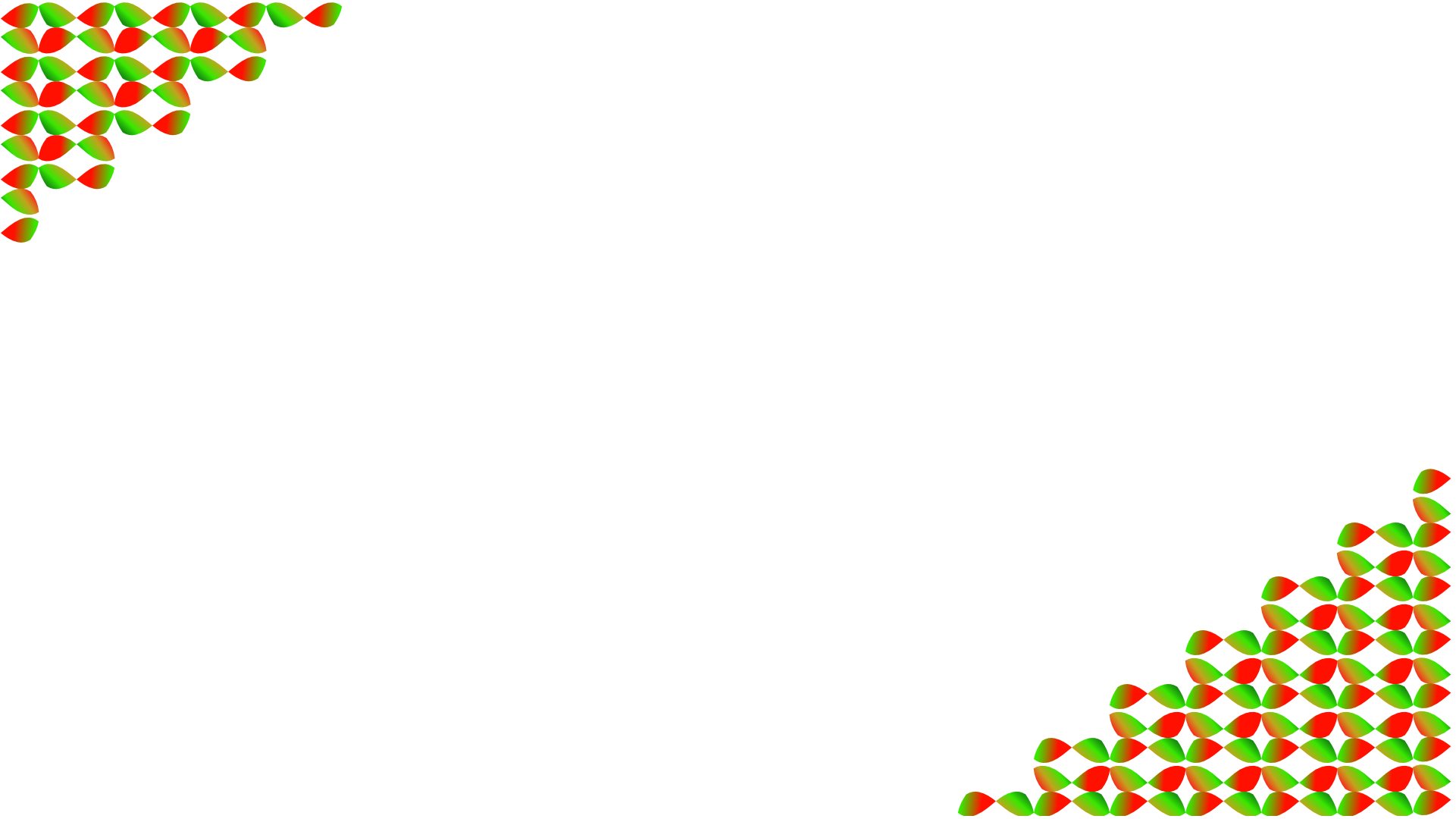 Анализ современных возможностей ДЗЗ для оценки последствий экологических происшествий
Докладчик: Пащенко Антон Петрович
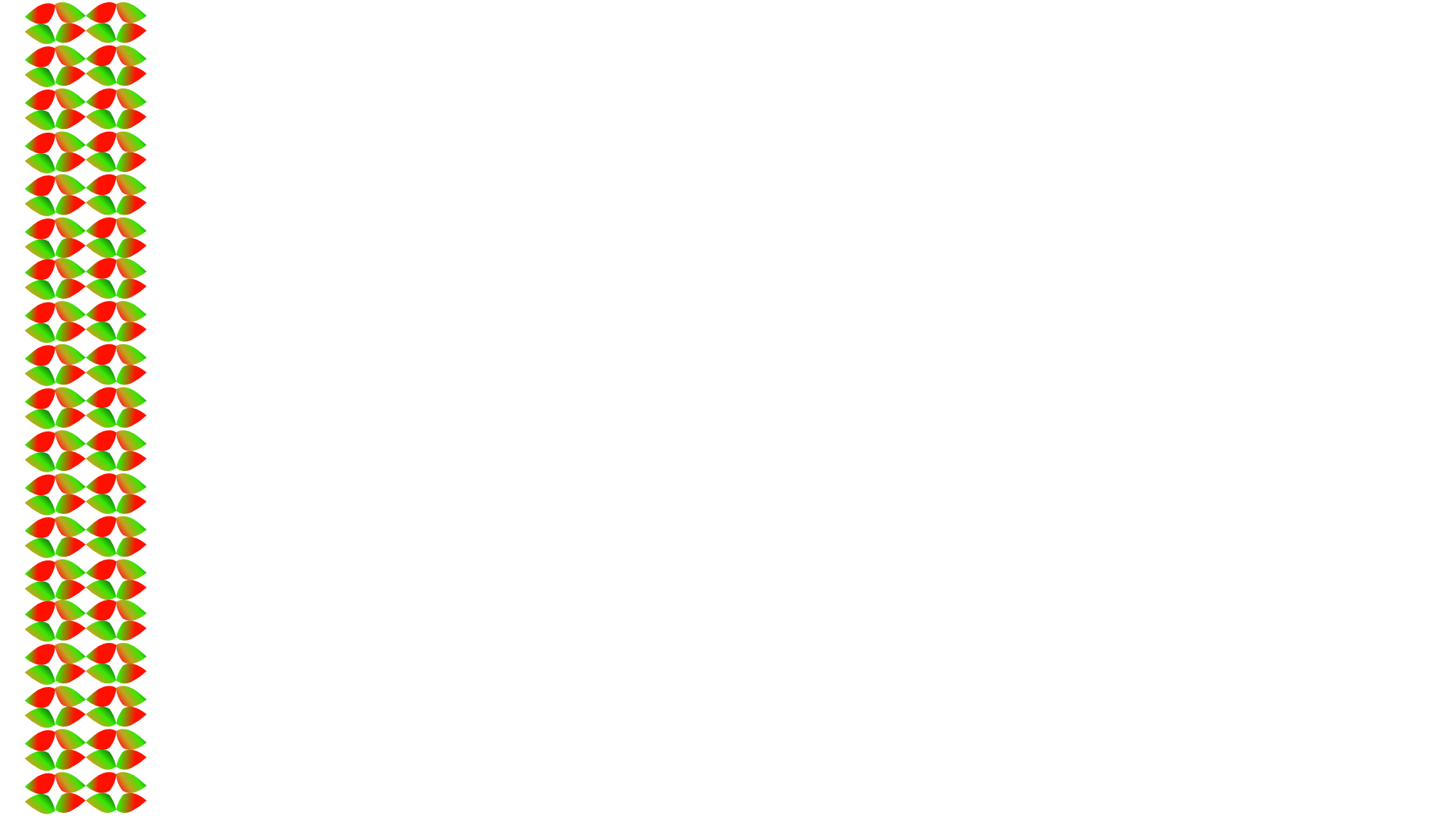 АКТУАЛЬНОСТЬ ТЕМЫ ИССЛЕДОВАНИЯ
Обеспечение безопасности населения и промышленных объектов на территории РФ - важнейшая задача государственного управления
Текущая геополитическая ситуация ставит новые задачи по разработке и созданию отечественных систем мониторинга экологической обстановки, разработке новых методов оценки последствий экологических происшествий техногенного характера 
Методы геоэкологического или геосистемного мониторинга на данном этапе не достаточно совершенны для оценки экологической ситуации: необходимо доведение их до уровня аттестованных средств измерений, создание аналитических сервисов, готовых для применения у потребителей
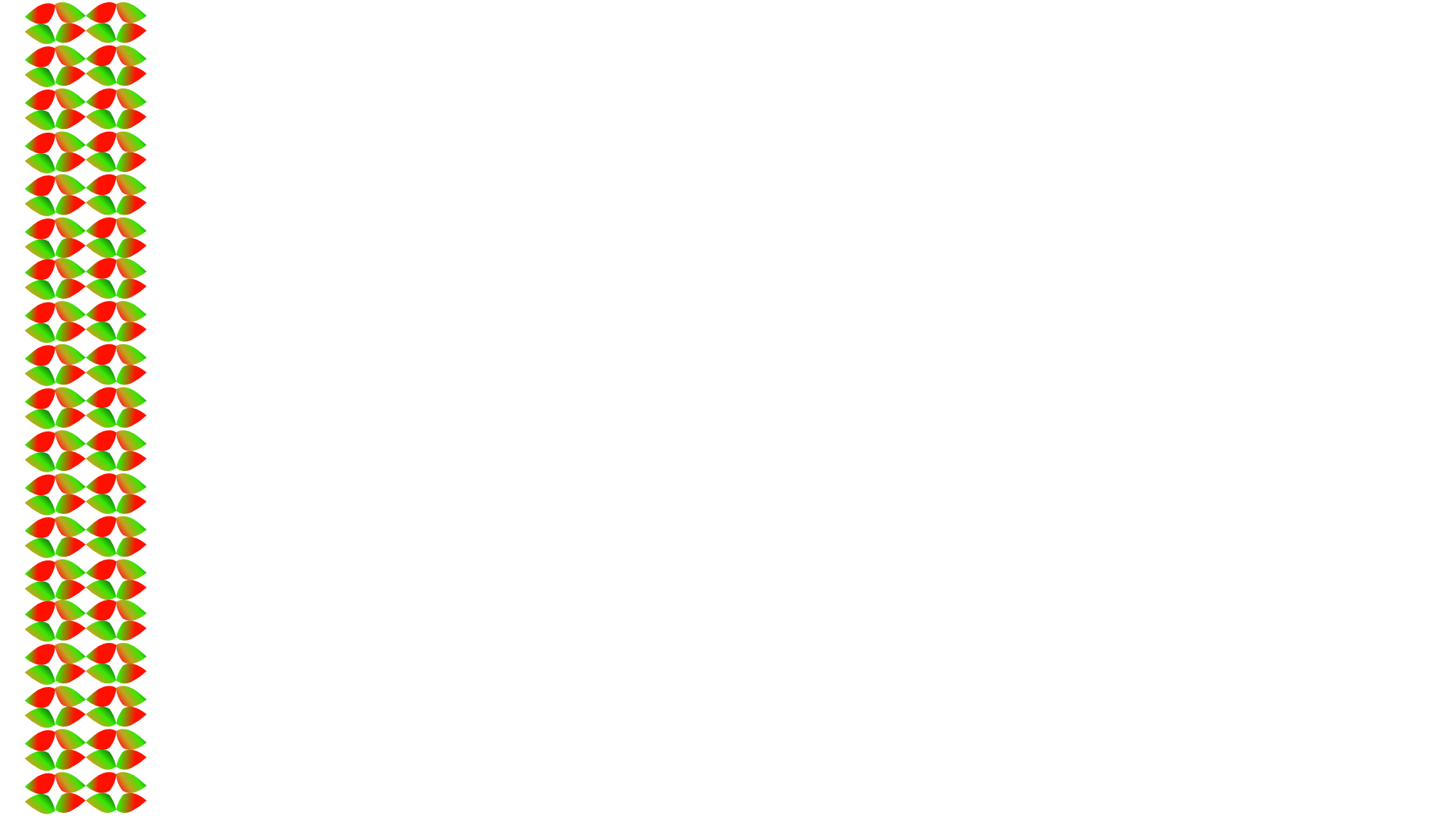 СИСТЕМЫ, РАССМОТРЕННЫЕ В РАМКАХ ИССЛЕДОВАНИЯ
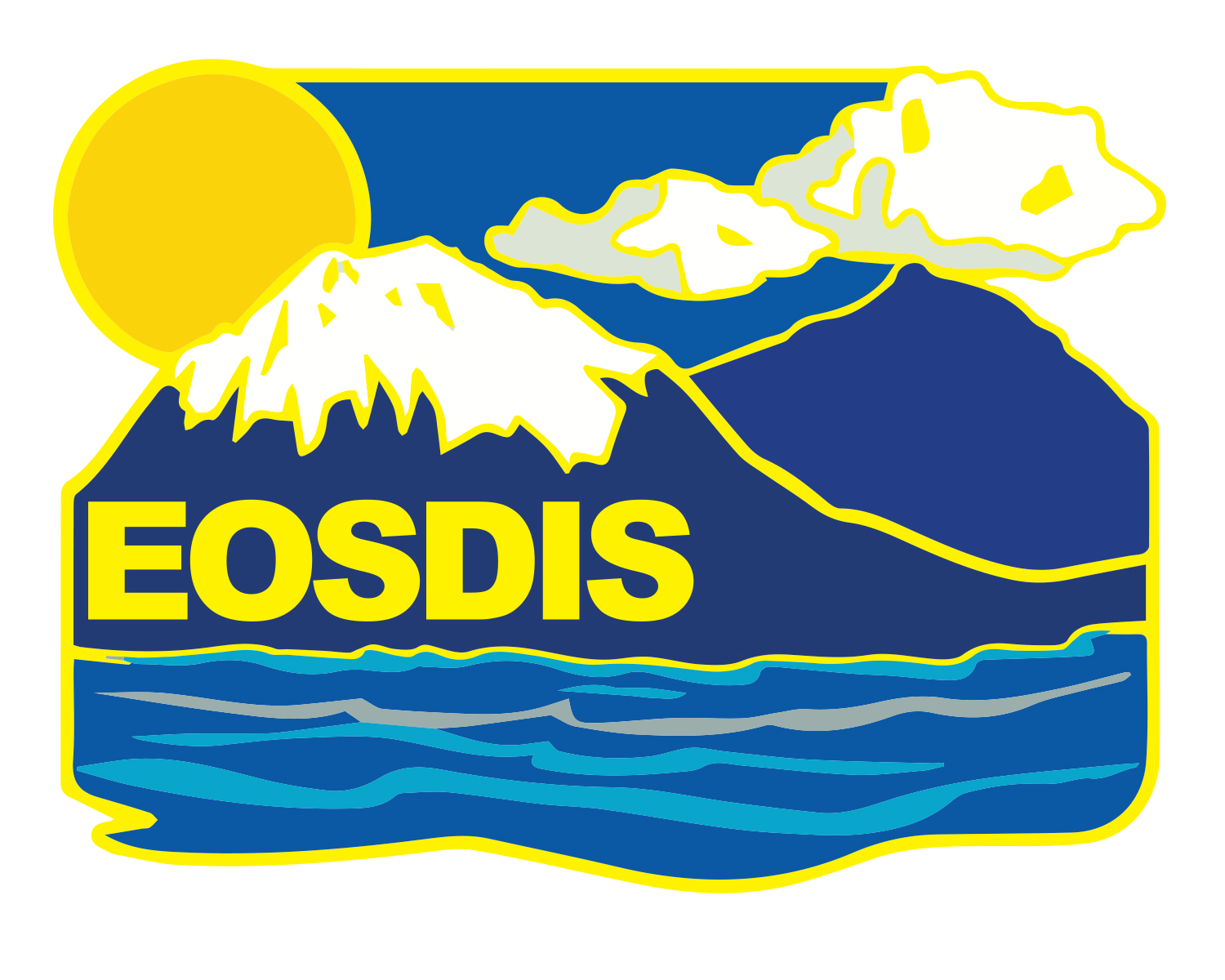 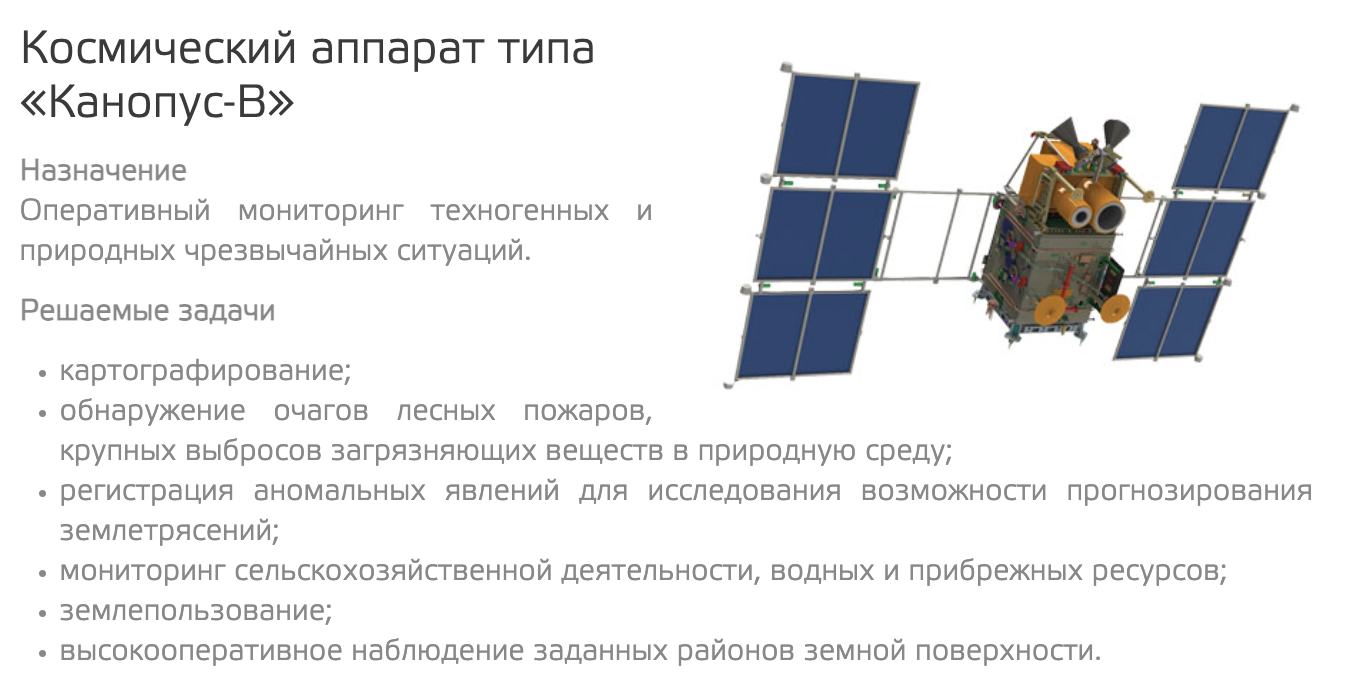 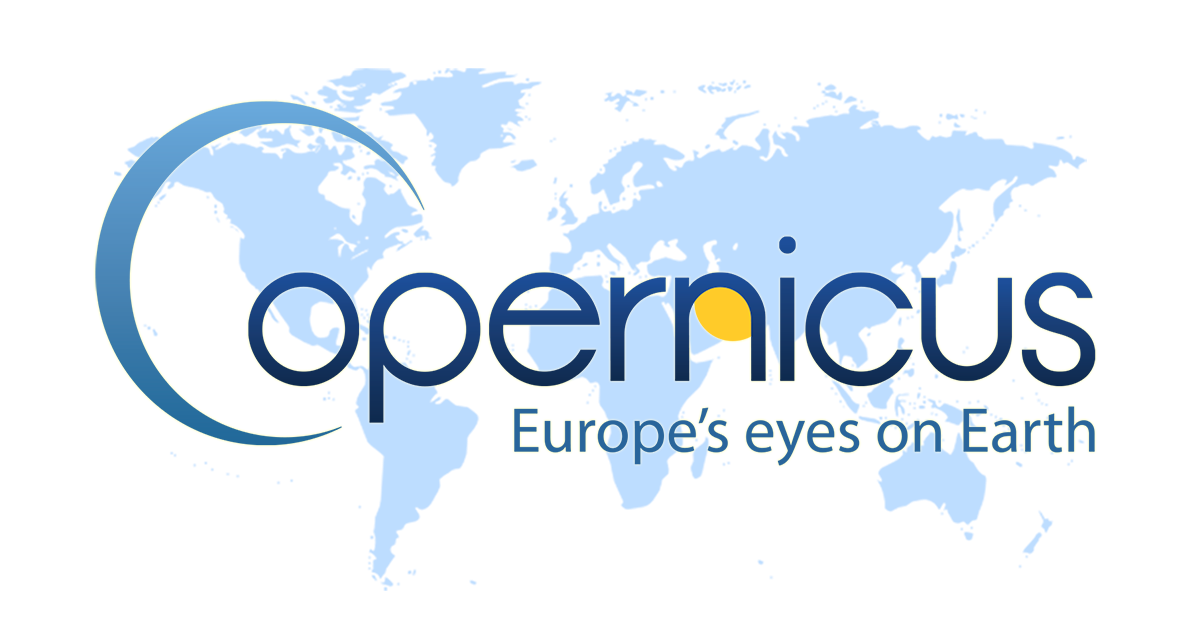 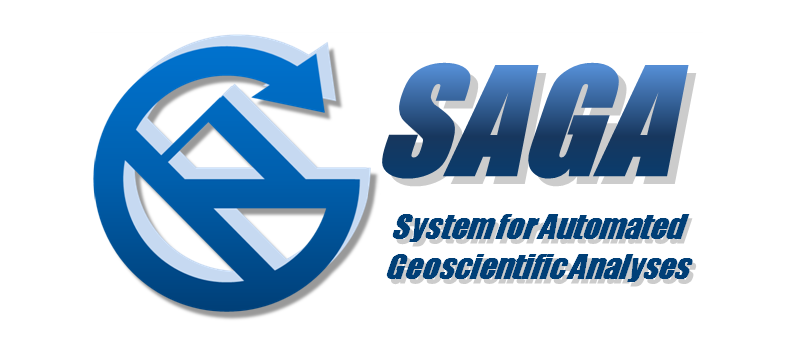 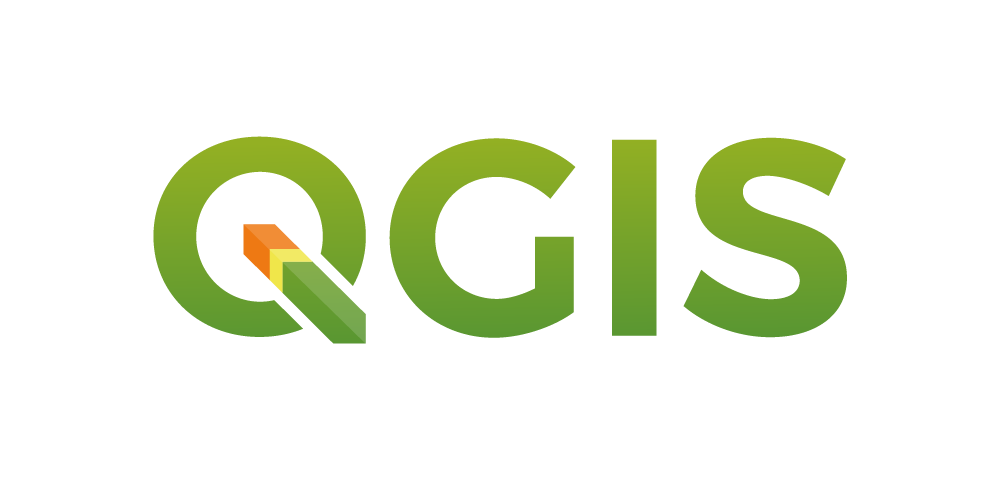 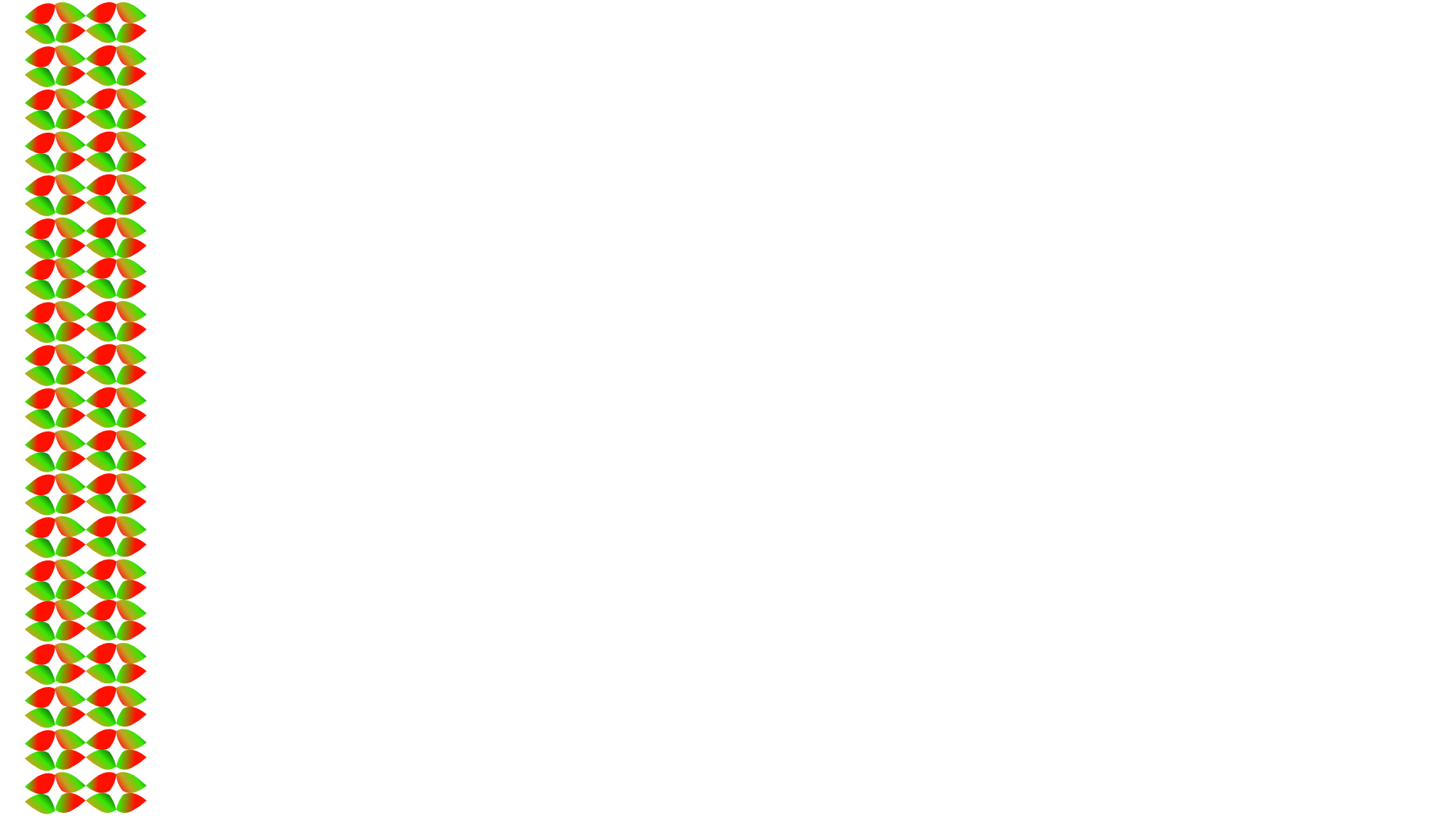 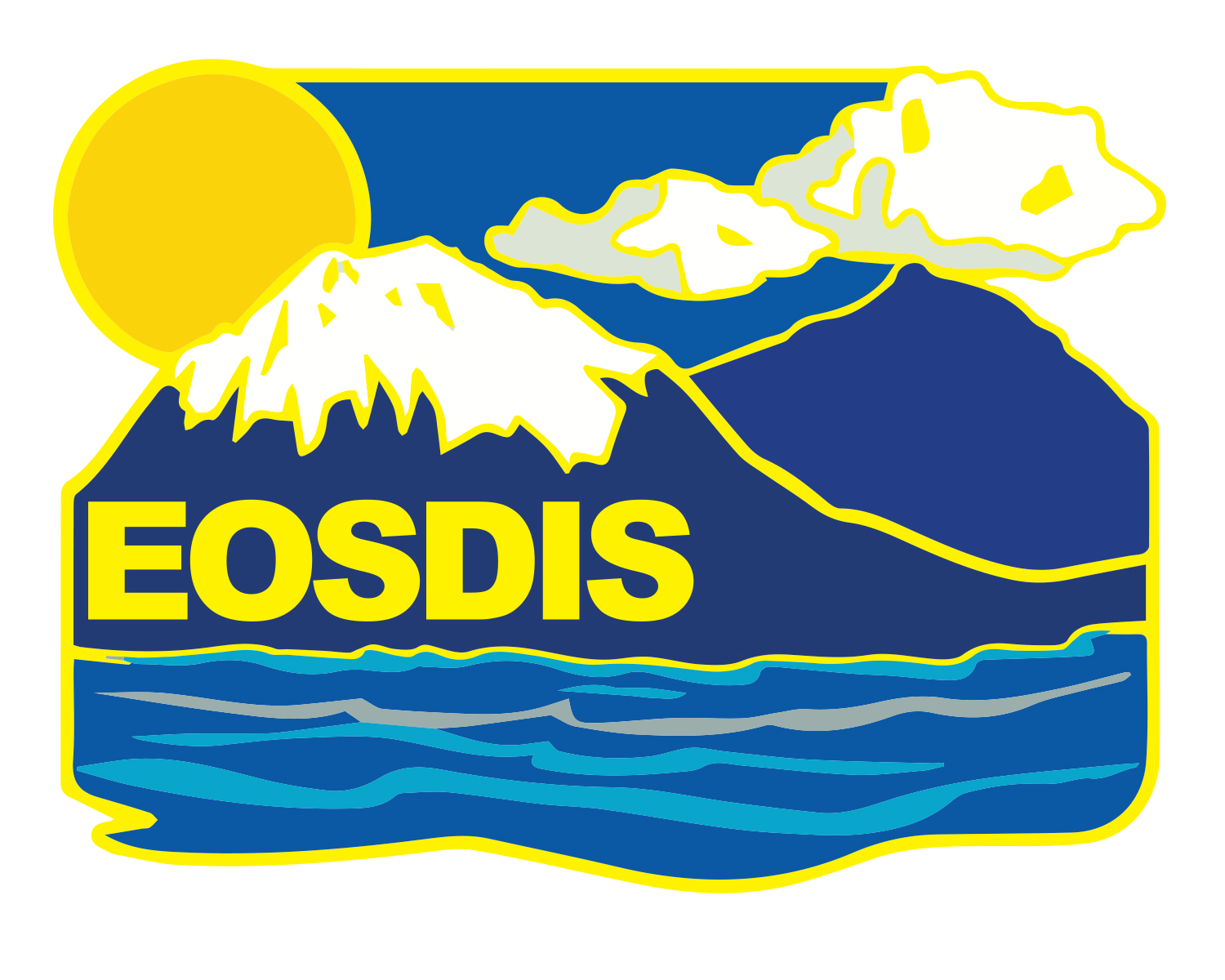 АНАЛИЗ СИСТЕМЫ EOSDIS
Спутниковые данные и информация, получаемая другими системами, интегрируются в общую информационную систему для цели экологического мониторинга. Доступ к данным EOSDIS обеспечивается через геопортал космического агентства США
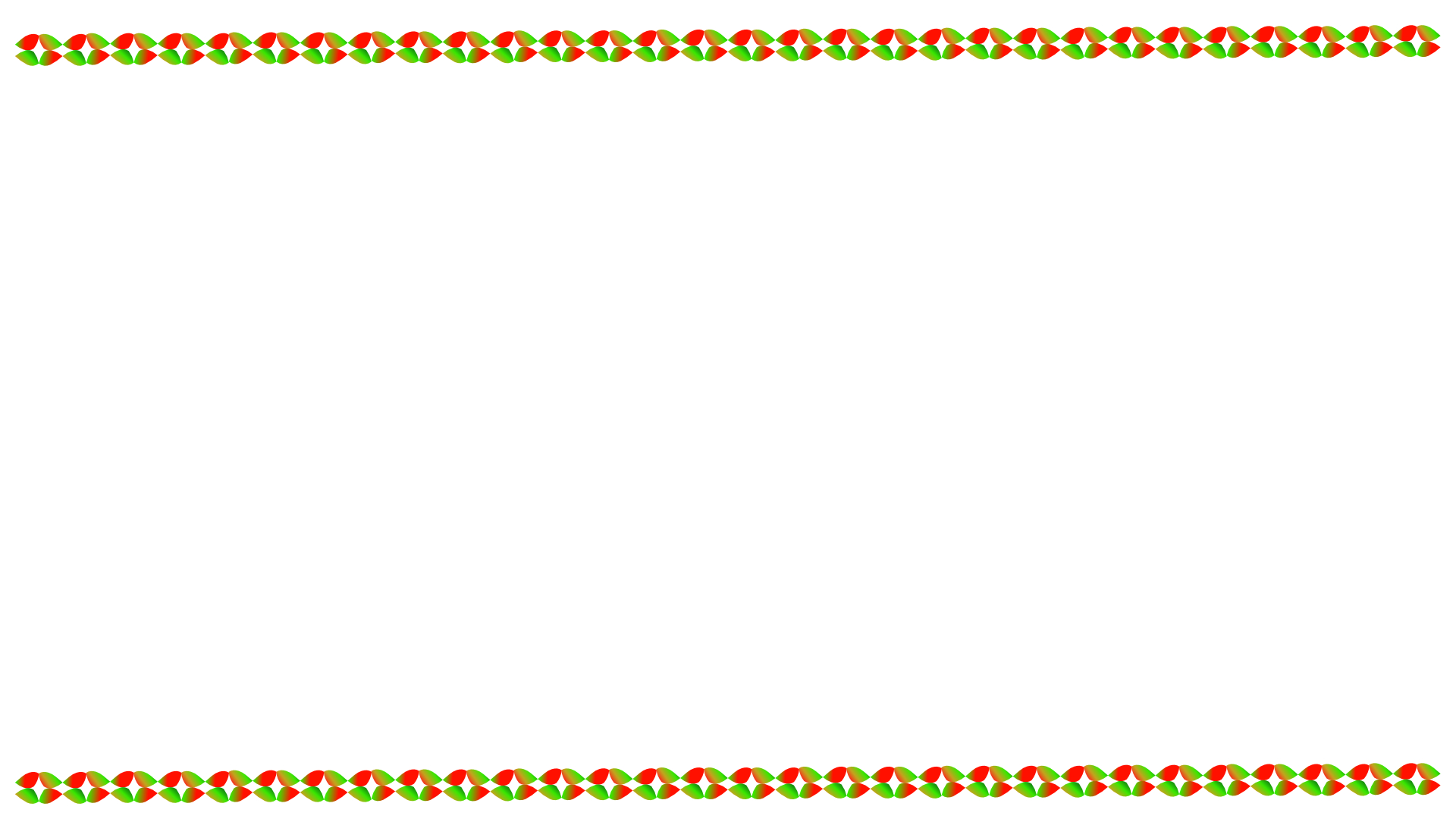 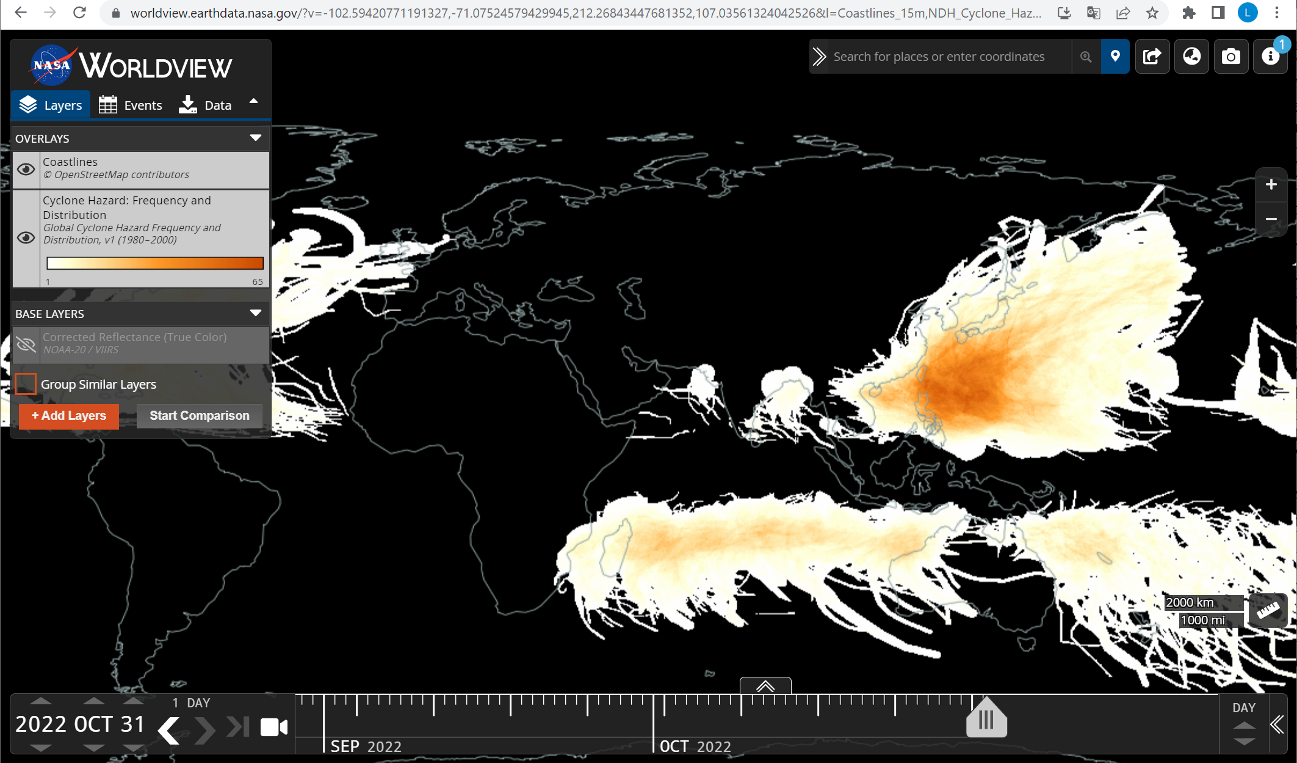 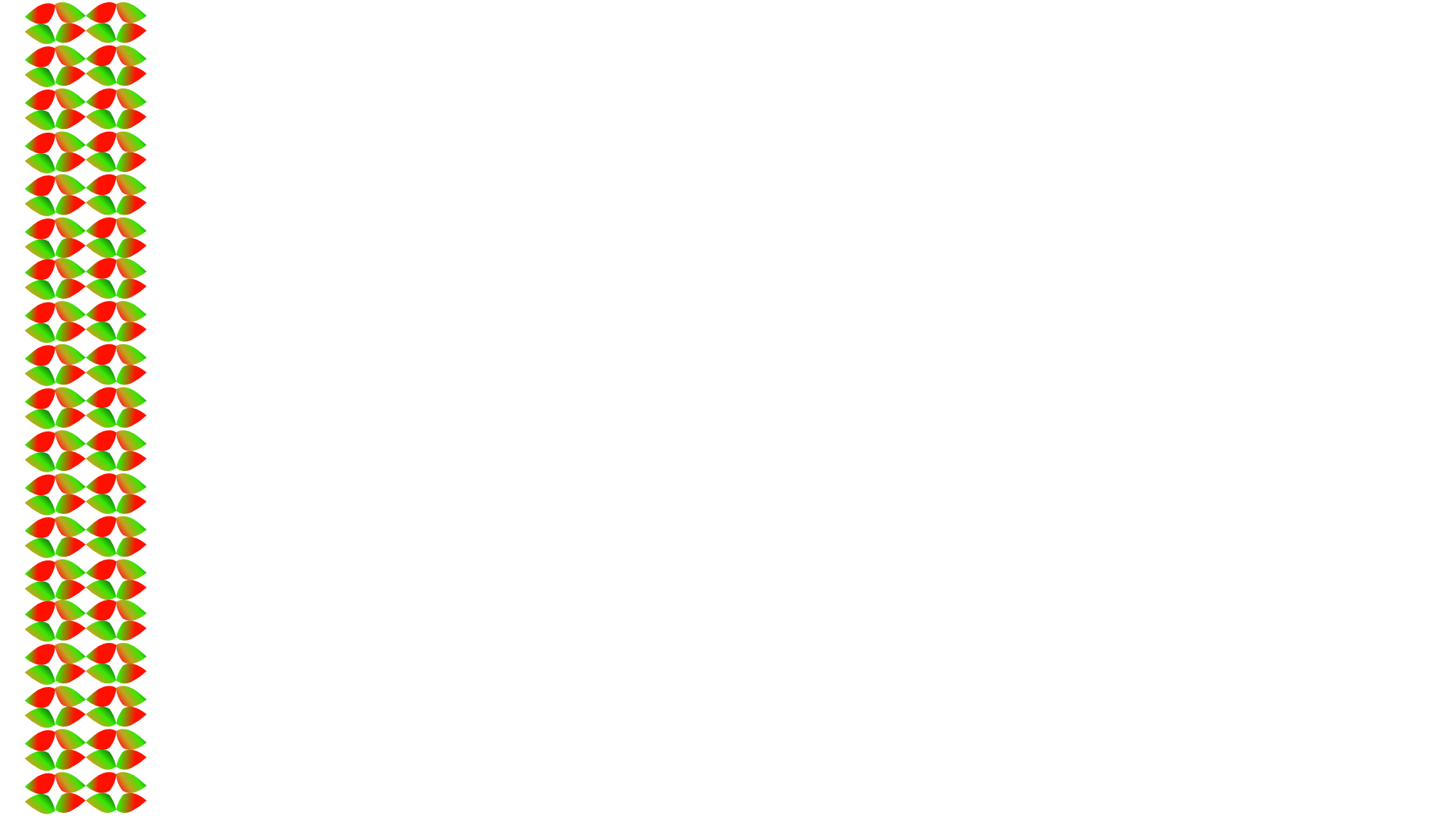 АНАЛИЗ СИСТЕМЫ COPERNICUS
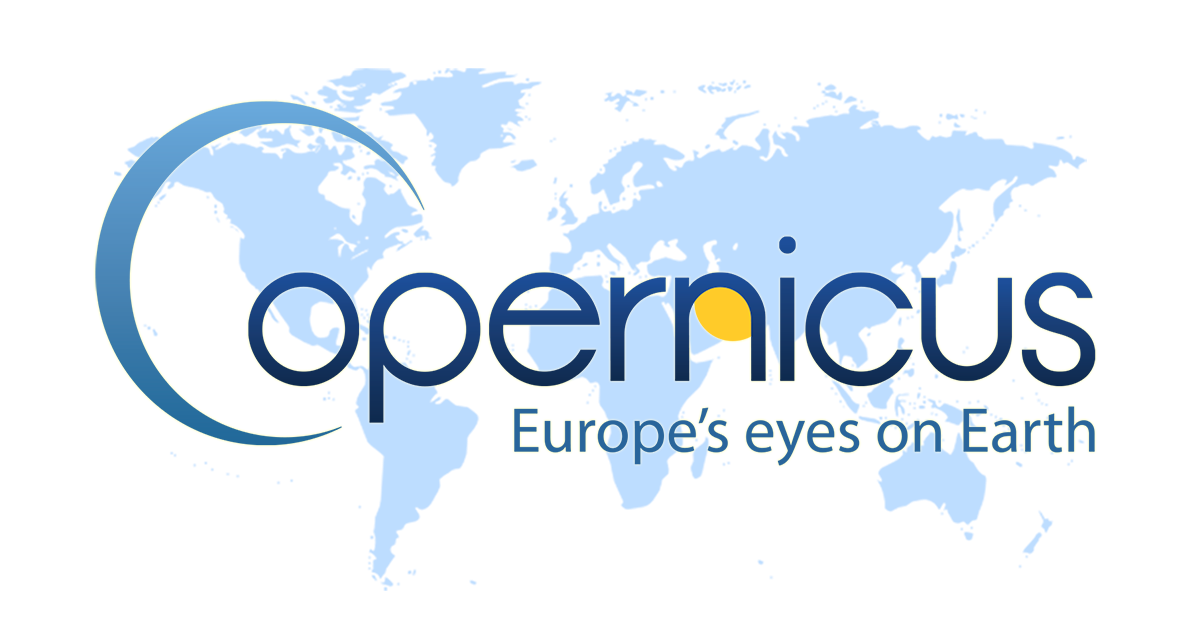 Программа направлена по развитие потенциала Европейского космического агентства (ESA) в области наблюдений за Землей, и на создание информационных сервисов, основанных на данных спутникового мониторинга, а также непосредственного наблюдения за состоянием воздуха, водных и земельных ресурсов.
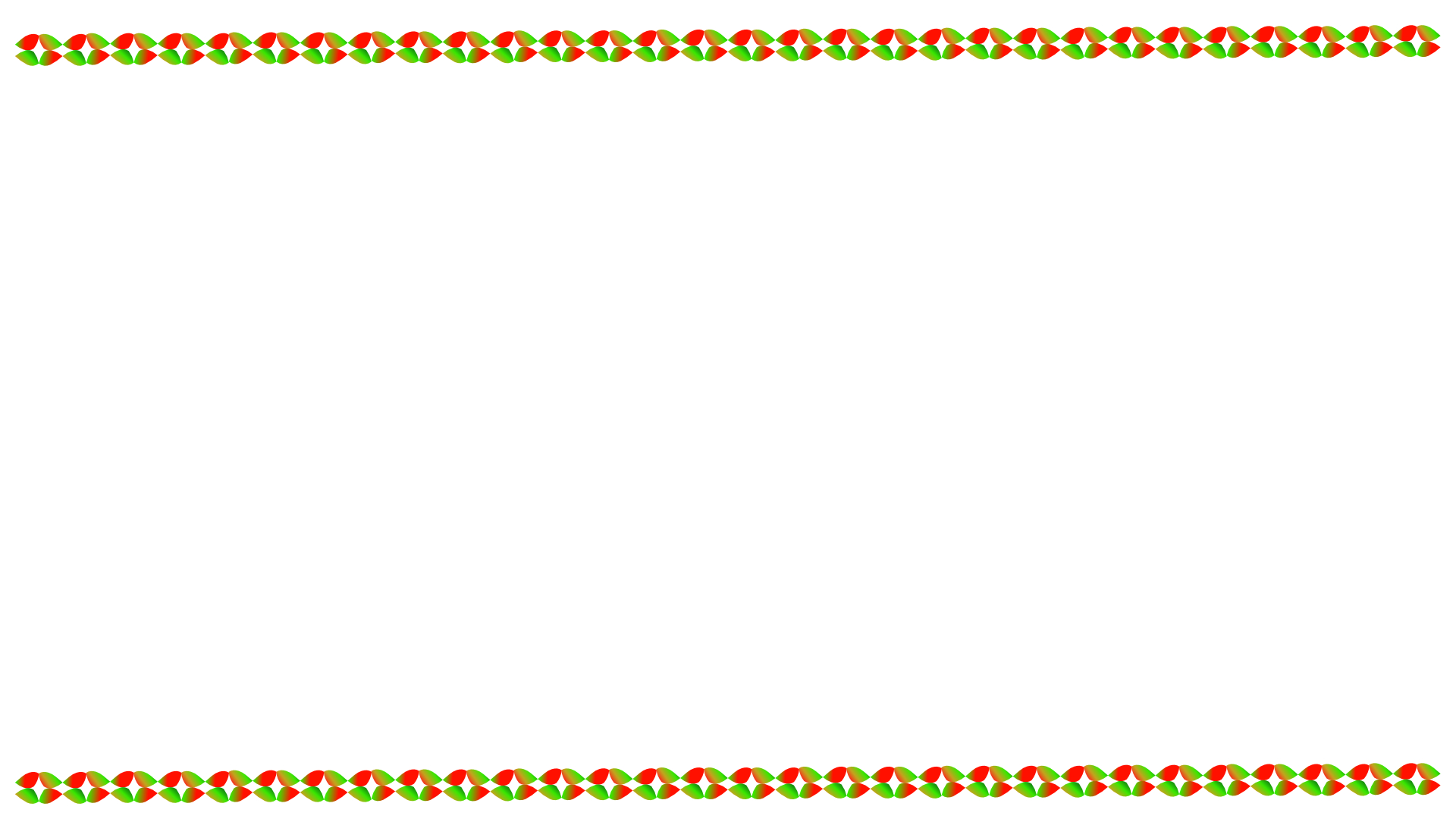 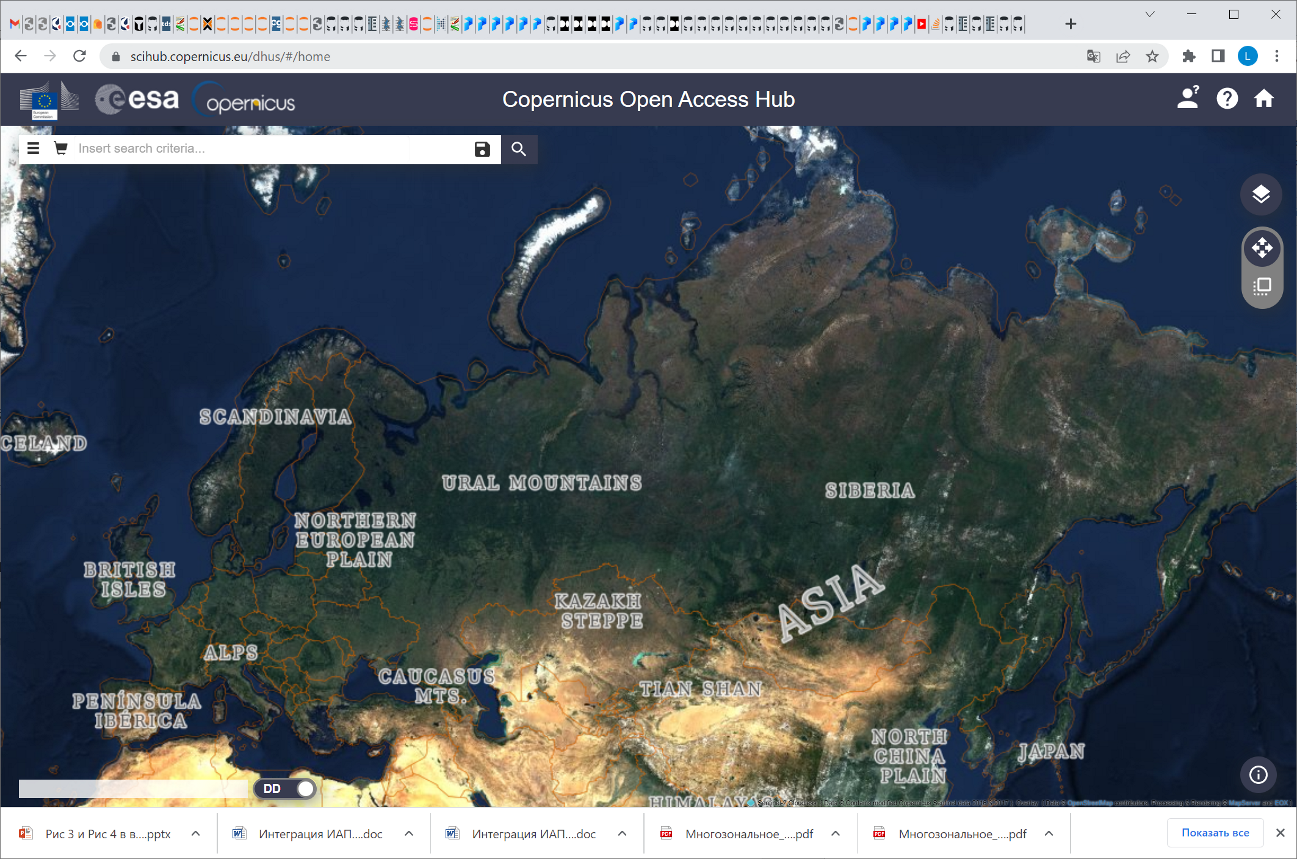 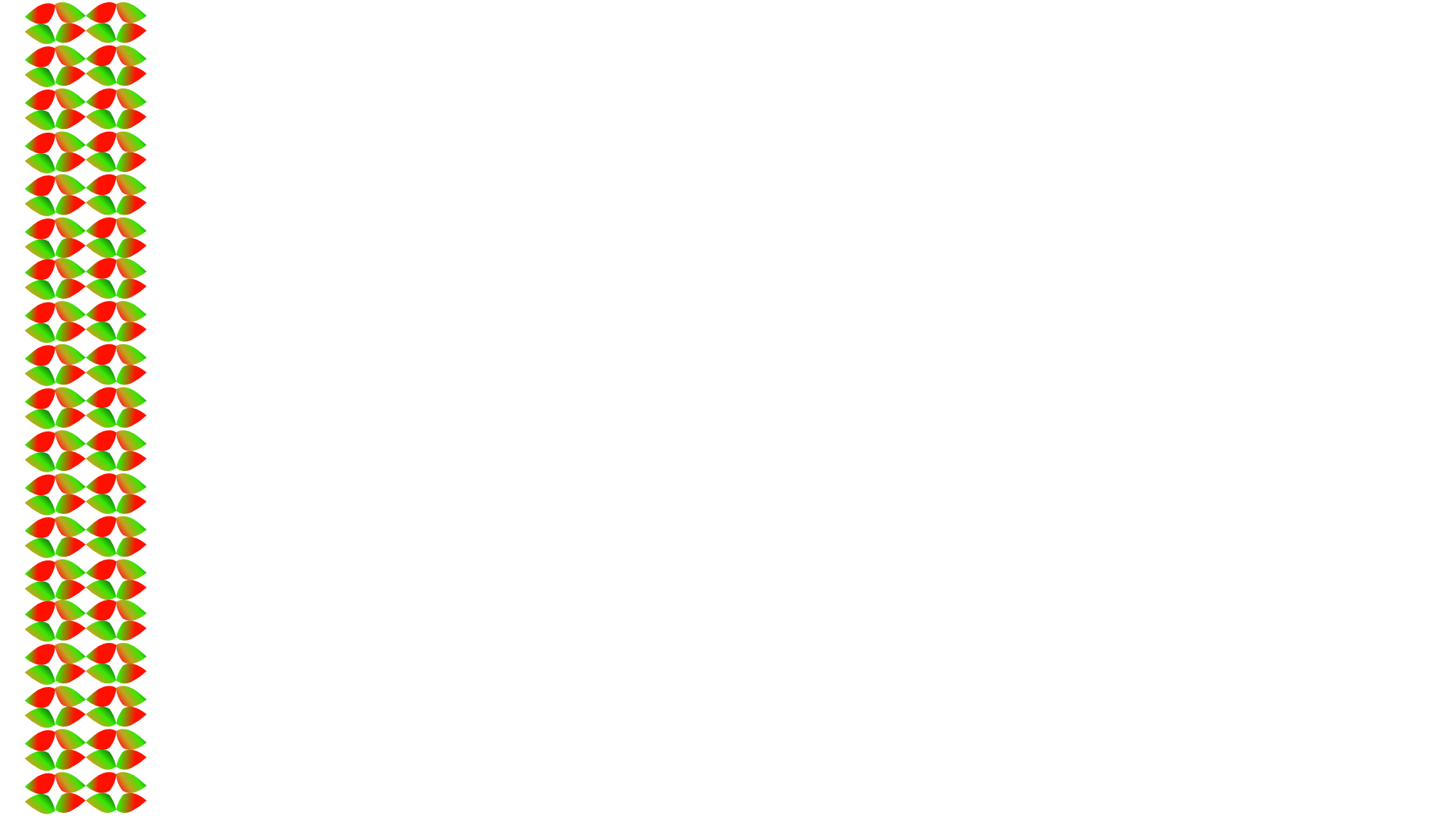 АНАЛИЗ ГЕОПОРТАЛА РОСКОСОМОСА
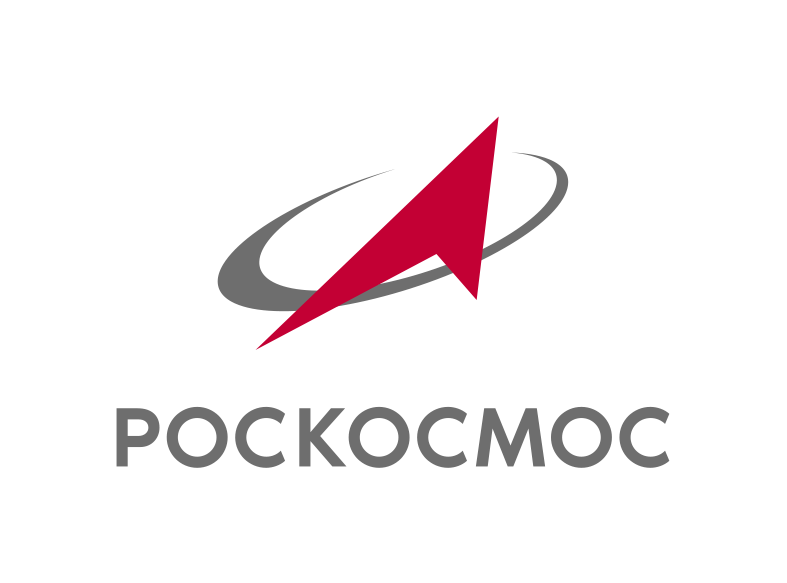 Данные КА серии «Канопус - В» используются для оперативного мониторинга техногенных и природных чрезвычайных ситуаций
Геопортал Роскосмоса предоставляет доступ к исходным данным Единой территориально - распределенной системы дистанционного мониторинга Земли (ЕТРИС ДЗЗ), но не включает сервисы экологического мониторинга или результаты наблюдений чрезвычайных происшествий
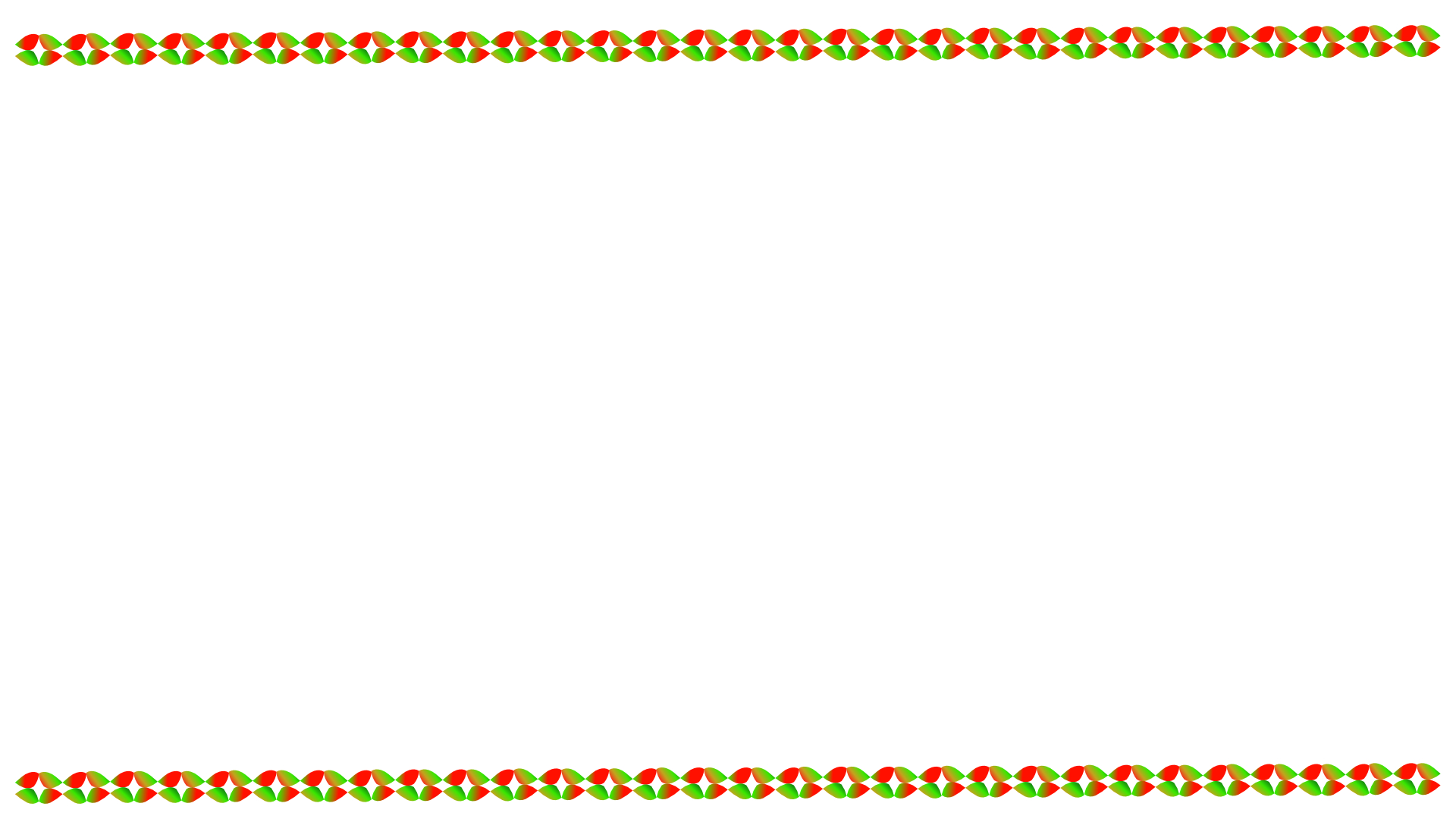 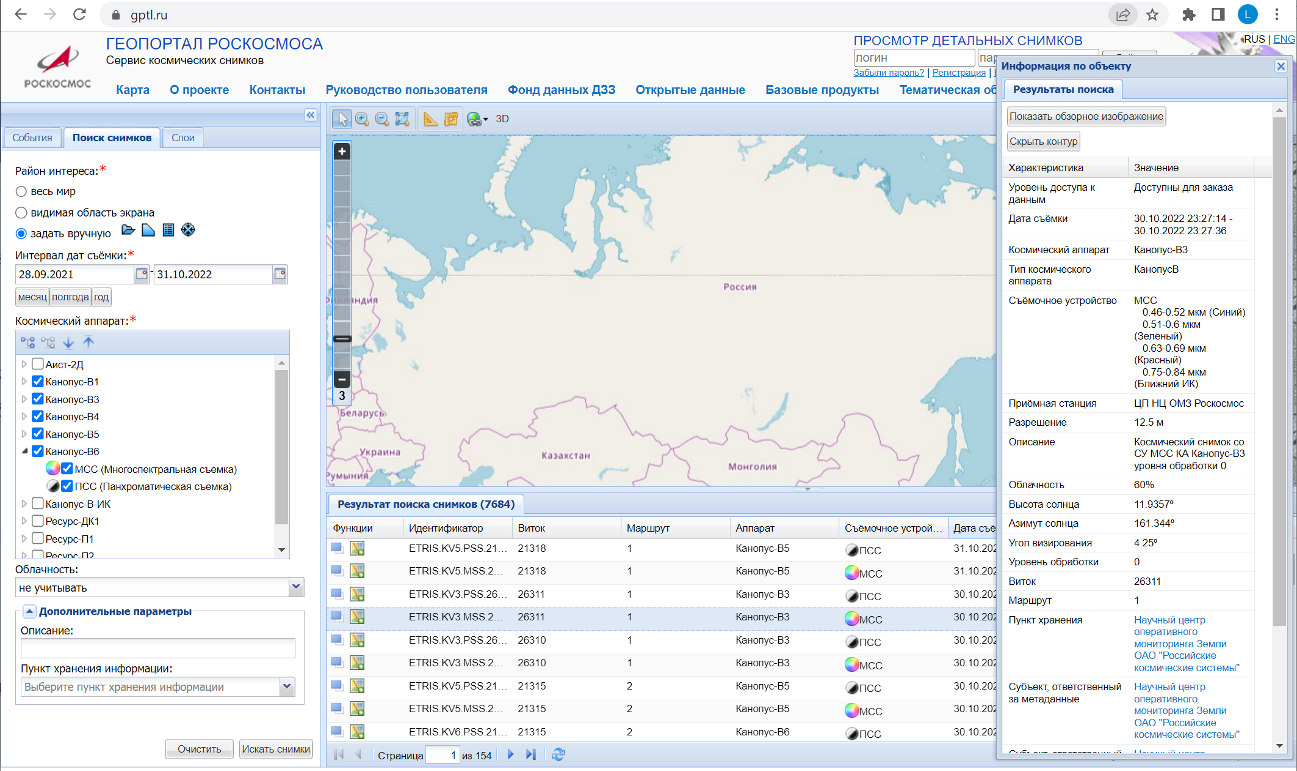 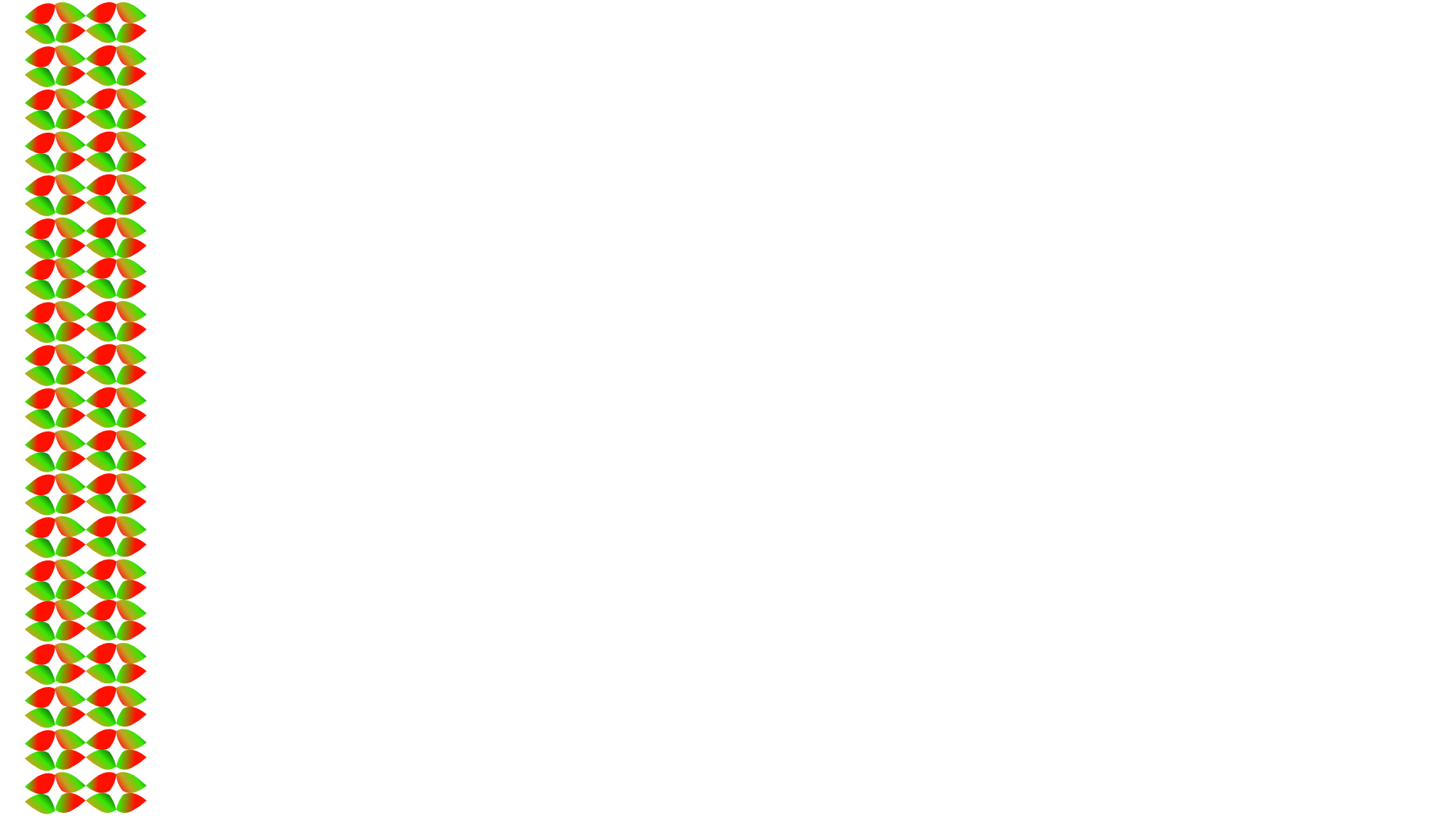 АНАЛИЗ ГЕОПОРТАЛА РОСКОСОМОСА
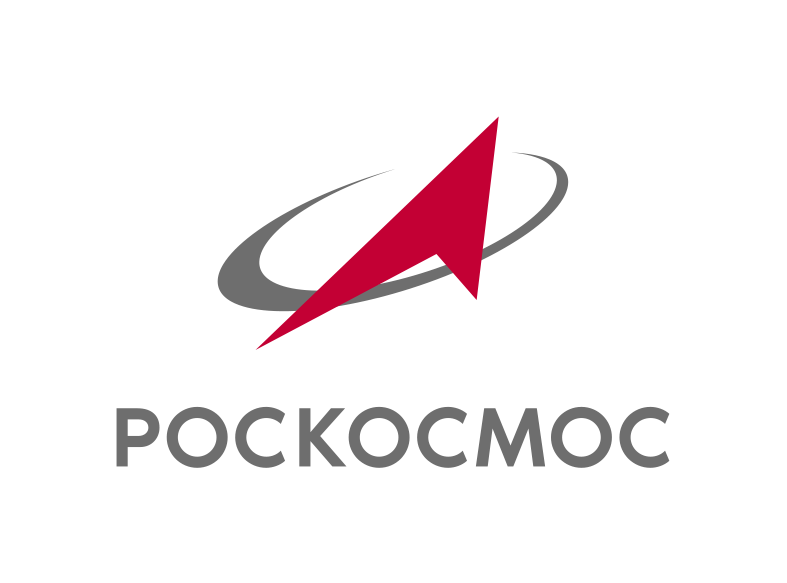 Данные гидрометеорологических спутников Метеор-М используются для наблюдений чрезвычайных происшествий, но научно-исследовательский центр космической гидрометеорологии Планета Росгидромет не имеет геопортала и не предоставляет геопространственные сервисы через программные интерфейсы.
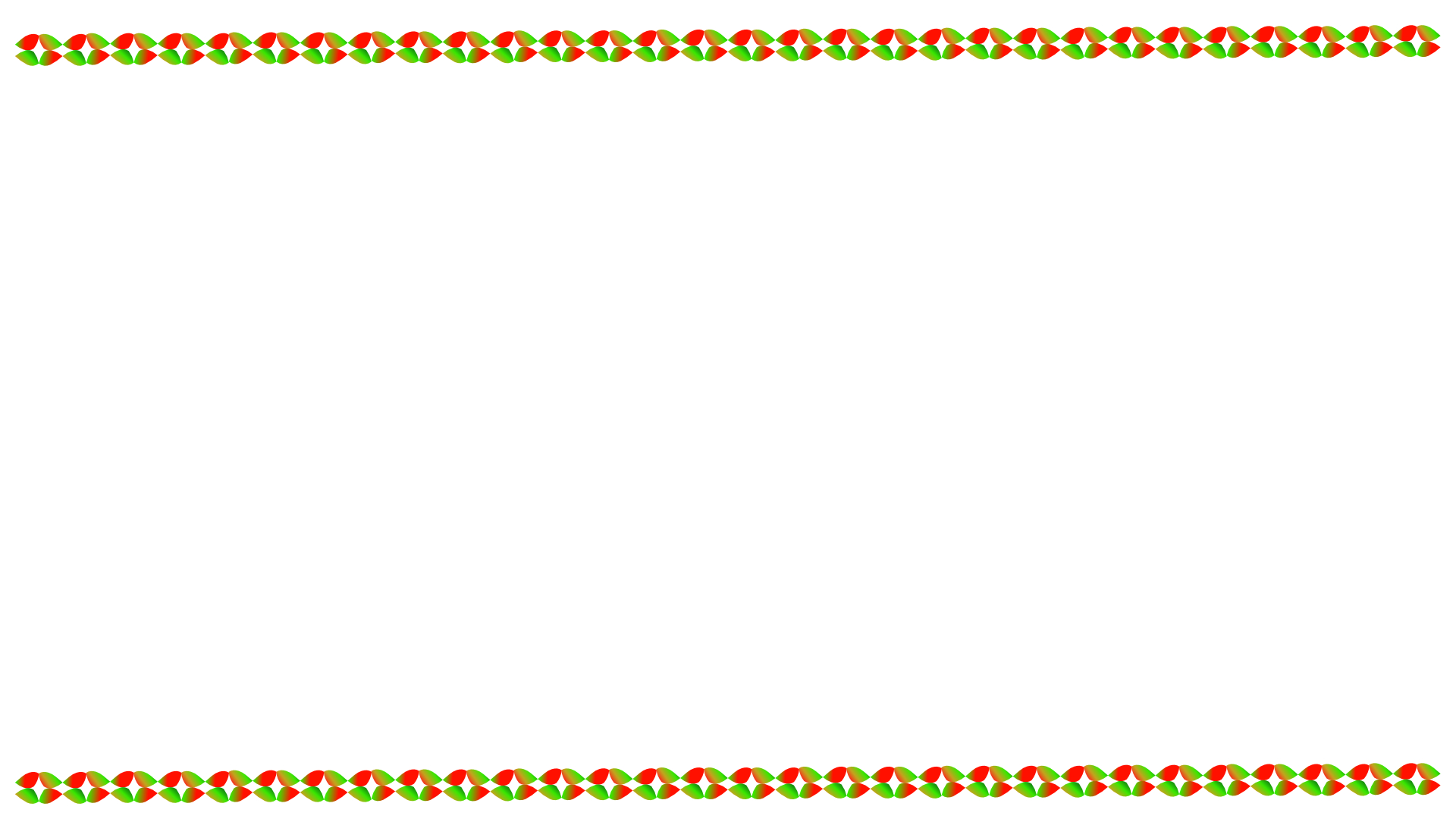 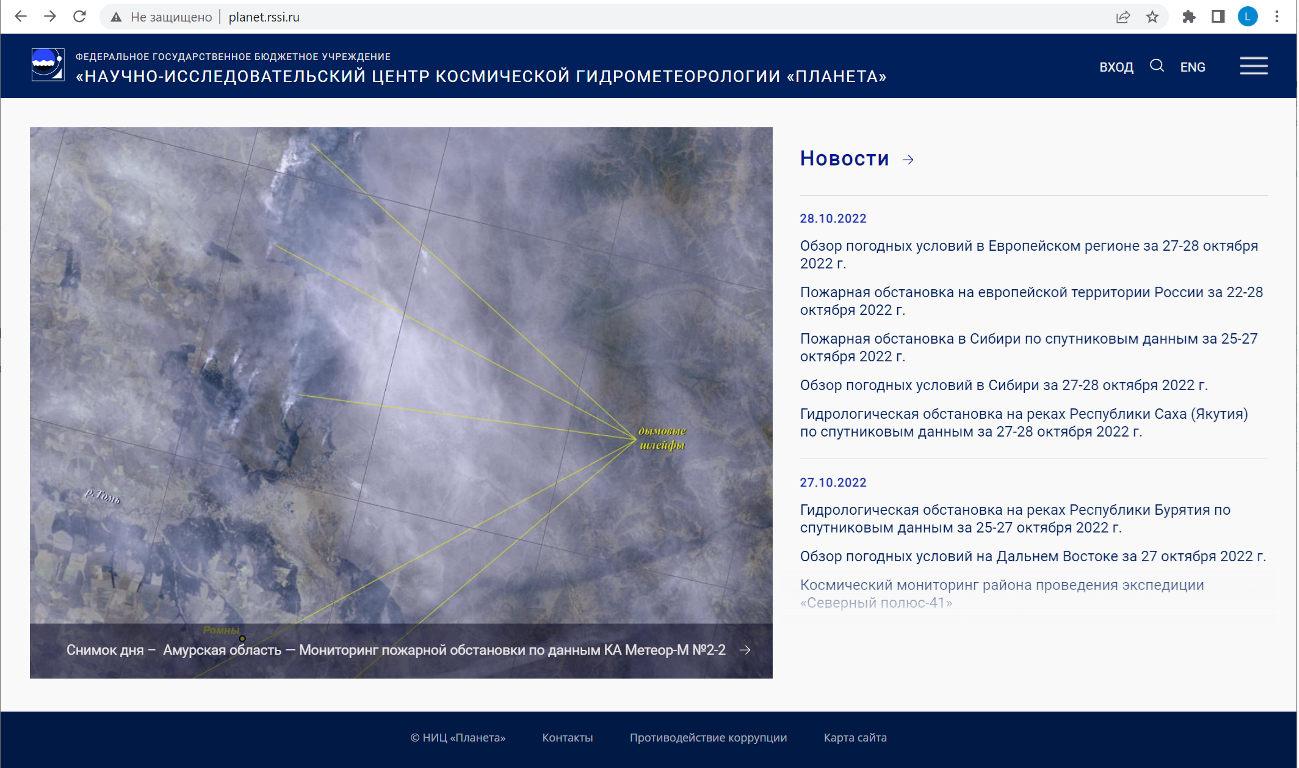 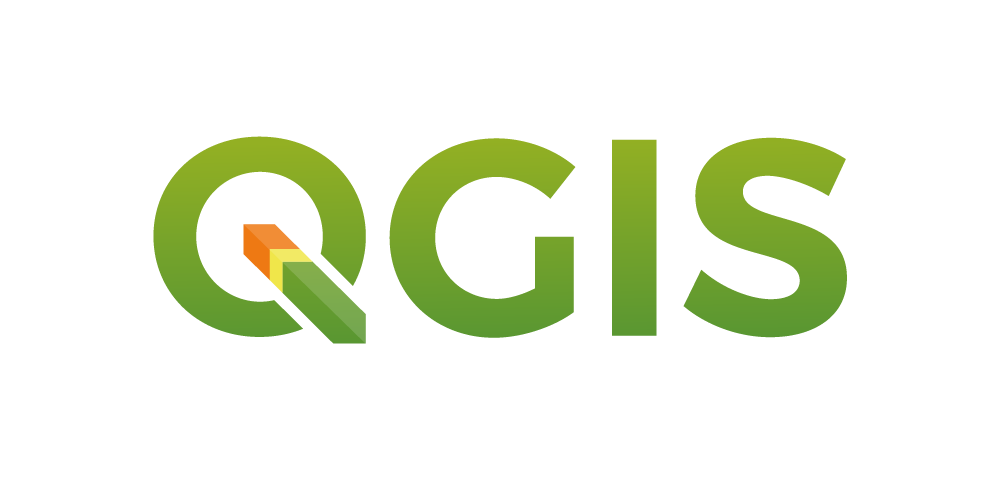 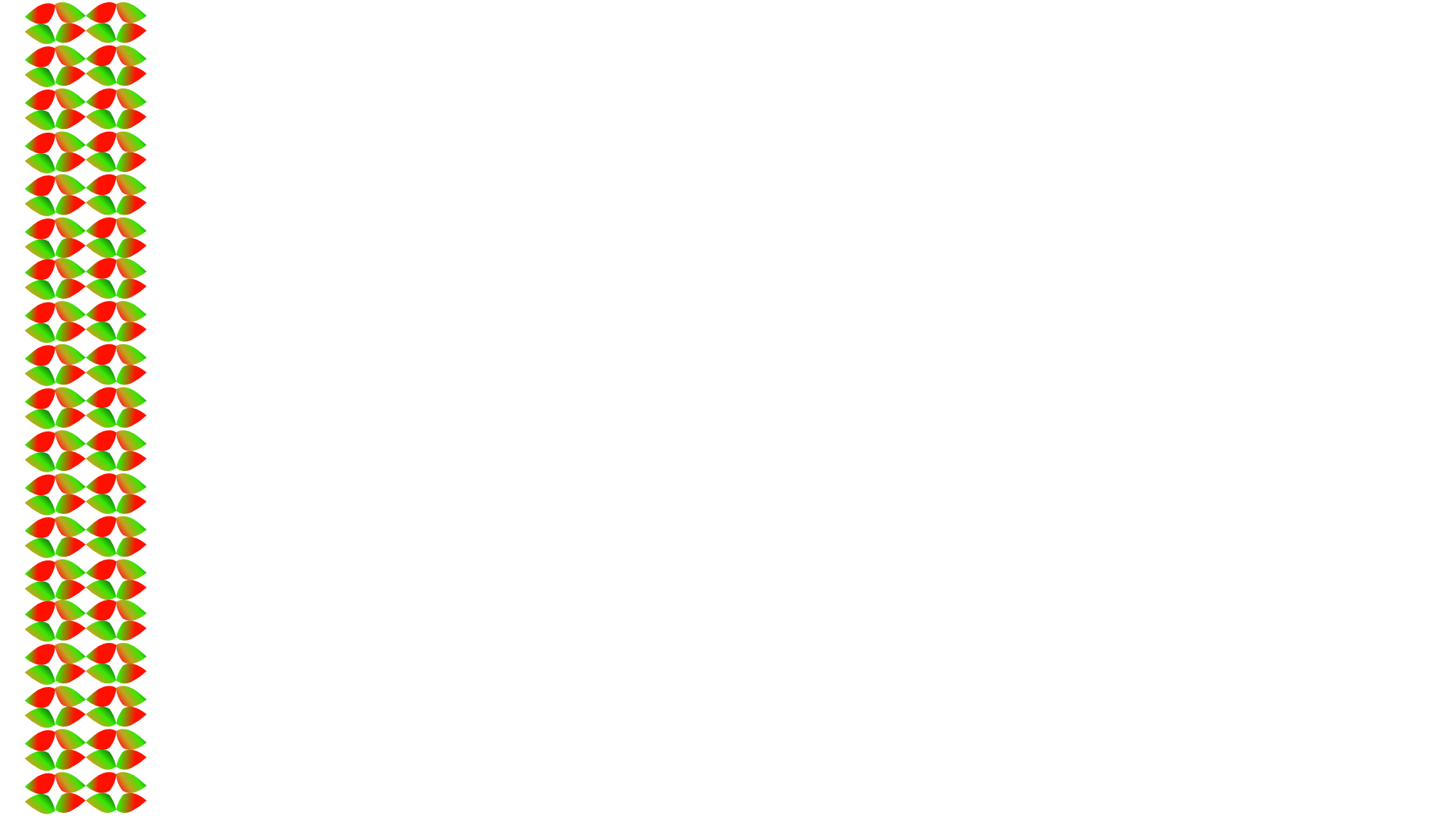 АНАЛИЗ СИСТЕМЫ QGIS
QGIS - профессиональная ГИС, основанная и являющаяся представителем свободного программного обеспечения (FOSS), функционирующая на волонтерской основе.
QGIS предлагает постоянно растущий набор возможностей, реализованных в ядре и модулях. Пользователь может визуализировать, управлять, редактировать и анализировать данные, готовить печатные карты.
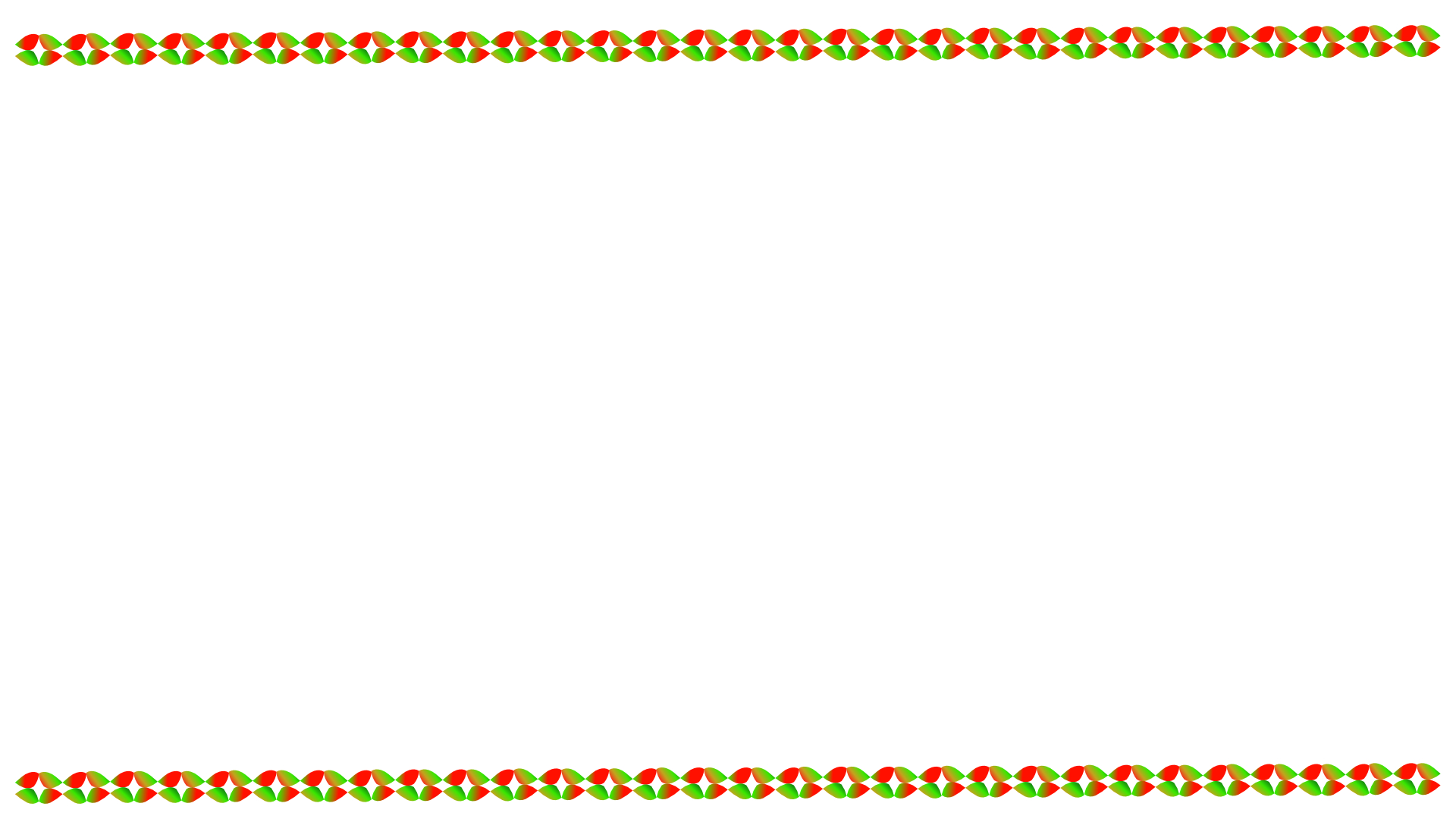 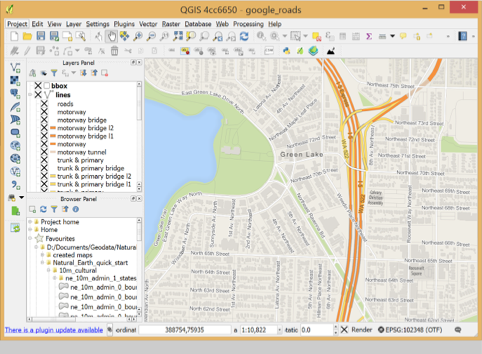 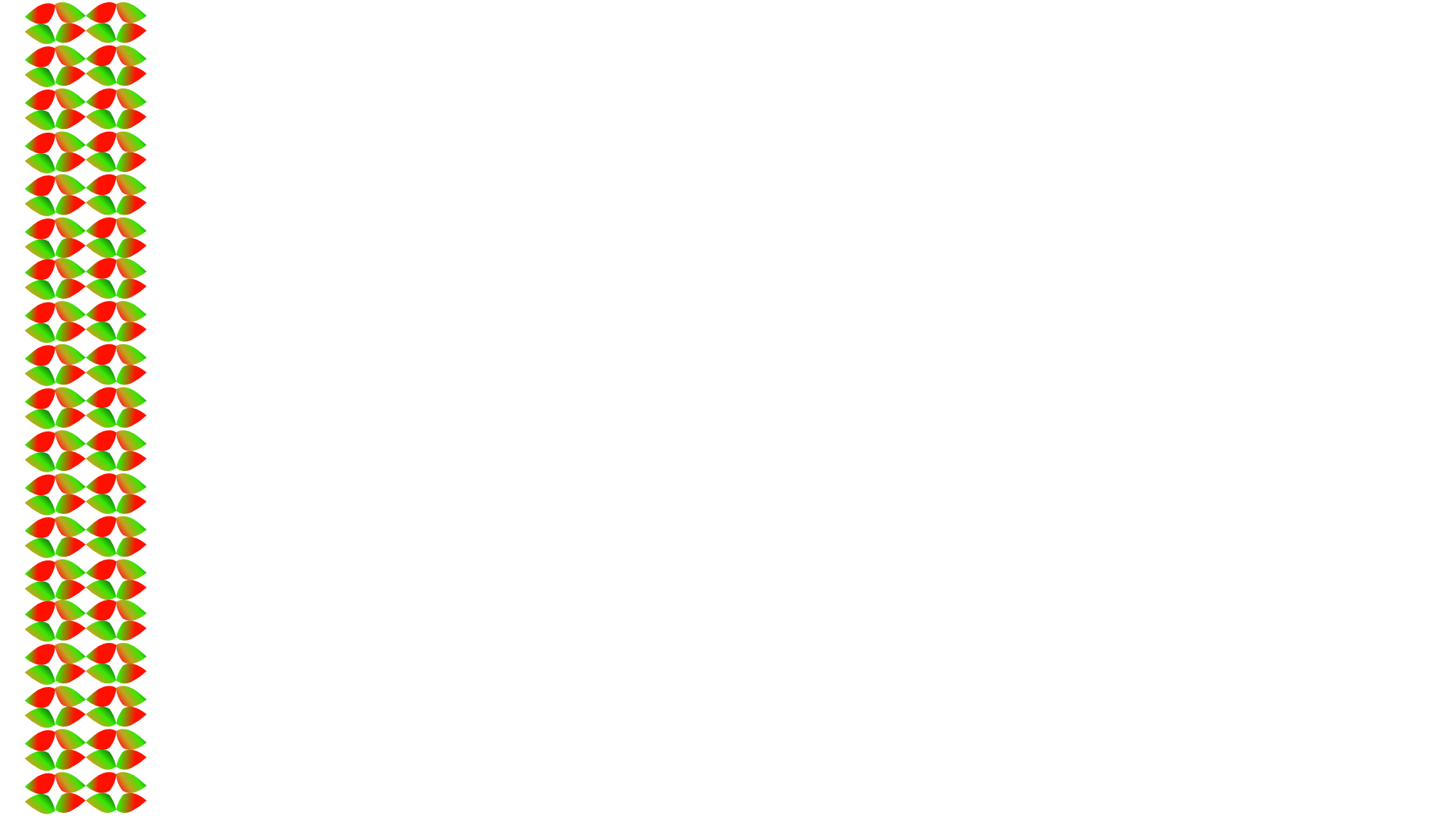 АНАЛИЗ СИСТЕМЫ ГИС SAGA
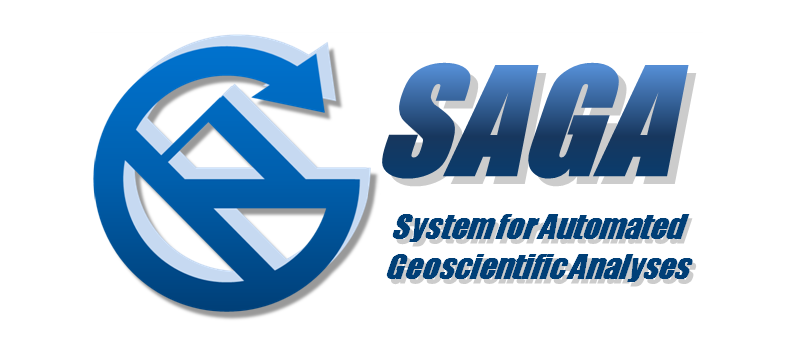 Данные системы SAGA используются для анализа ЦМР и для прогнозирования свойств почв, динамики физико-географических процессов связанных с рельефом, а также некоторых климатических параметров.
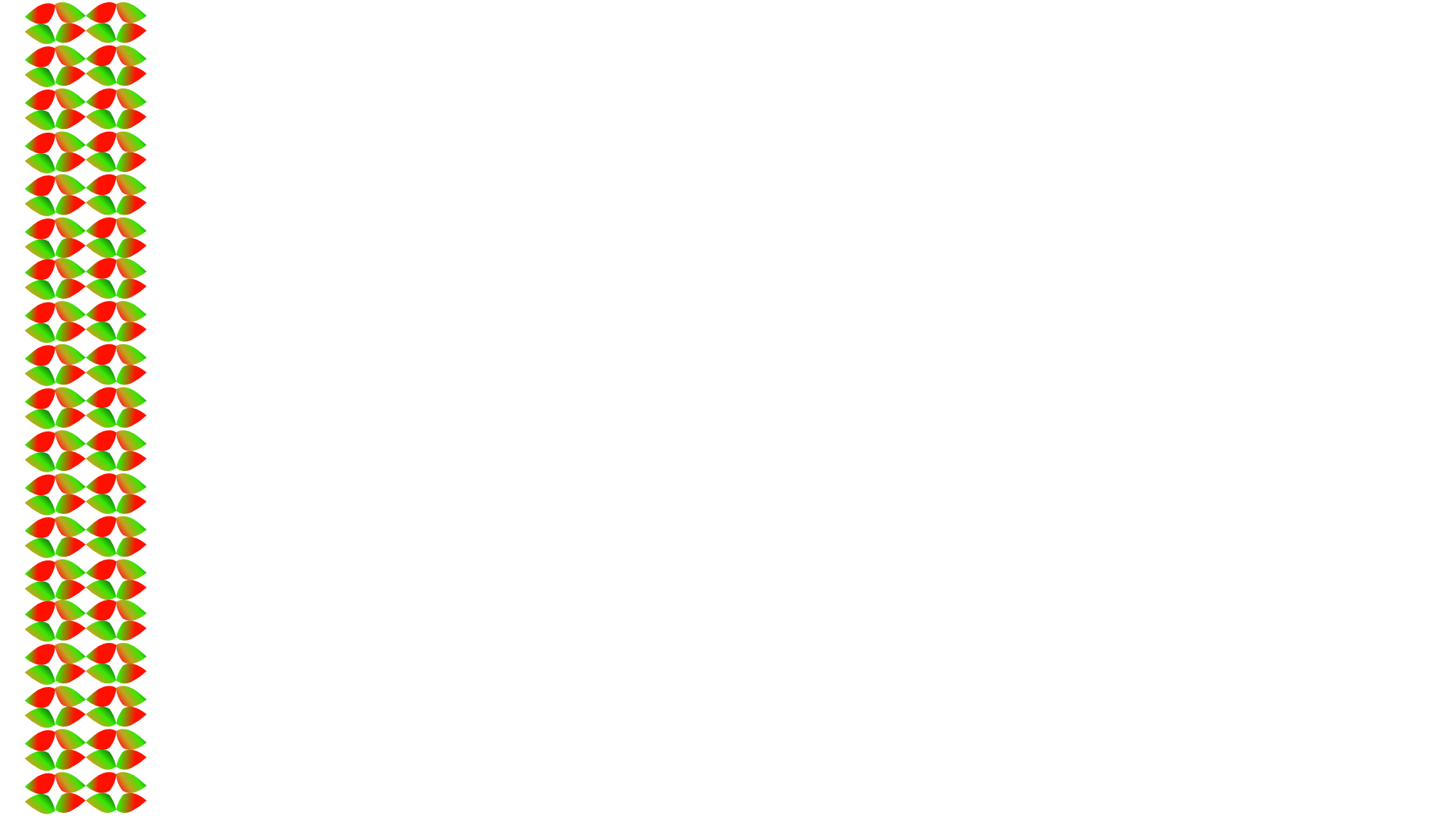 ВЕГЕТАЦИОННЫЕ ИНДЕКСЫ
NDVI - Нормализованный относительный вегетационный индекс. На данный момент он является устаревшим.
EVI - Усовершенствованный вегетационный индекс; Позволяет оценивать состояние растений как в условиях густого растительного покрова, так и в условиях разреженной растительности.
GNDVI - Зеленый нормализованный относительный вегетационный индекс. Применим при оценке угнетенной и стареющей растительности.
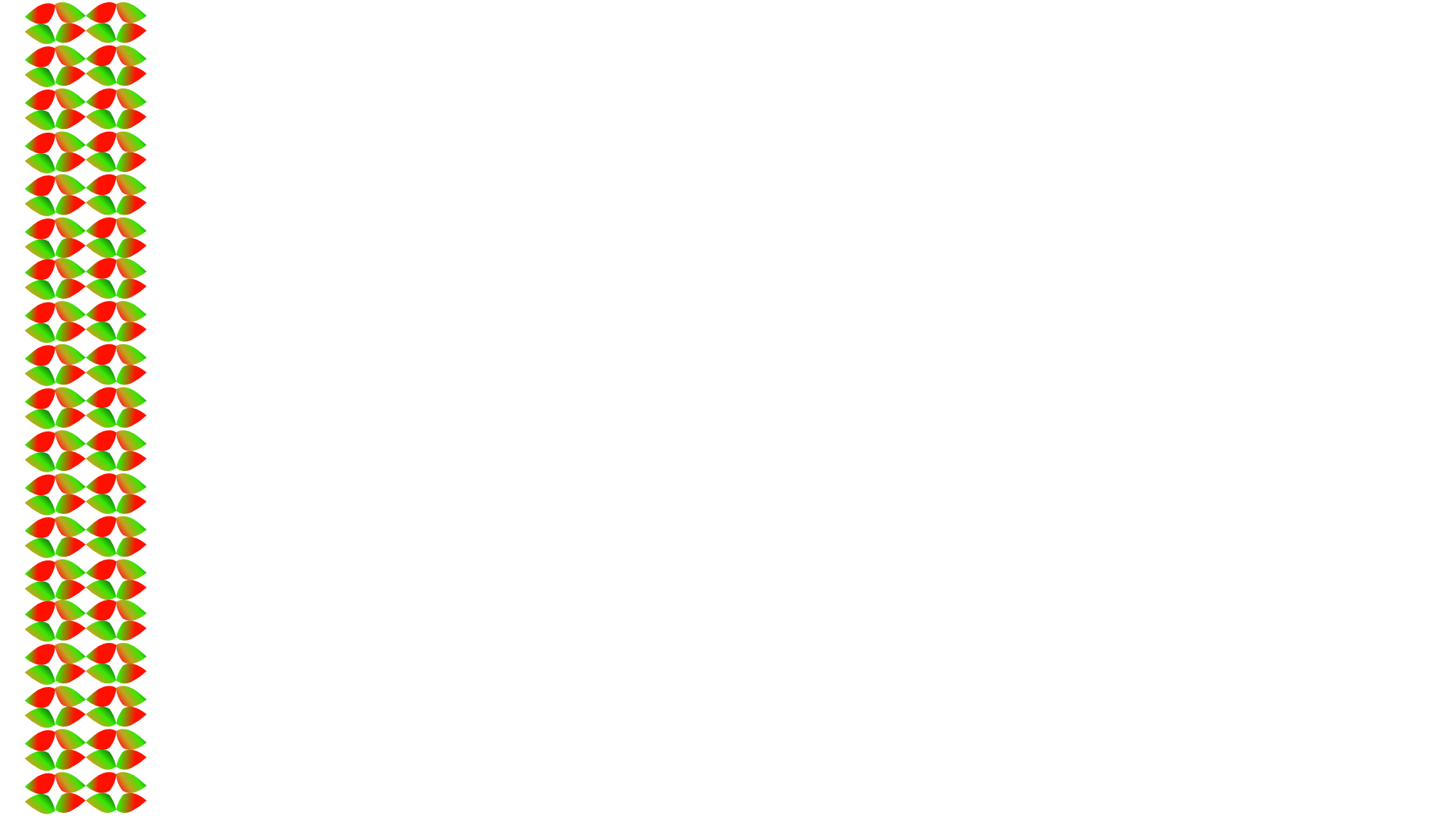 ВЕГЕТАЦИОННЫЕ ИНДЕКСЫ
NDRE - нормализованный относительный Red Edge индекс. То же самое, что GNDVI, только работает по крайнему красному и ближнему ИК спектральным каналам.
NDWI - Нормализованный разностный водный индекс. Показатель содержания влаги в почве и листьях растений. Оценивает неоднородность степени увлажнения растительности и почв.
LAI - Индекс листовой поверхности. Определяет плотность растительного покрова и биомассы.
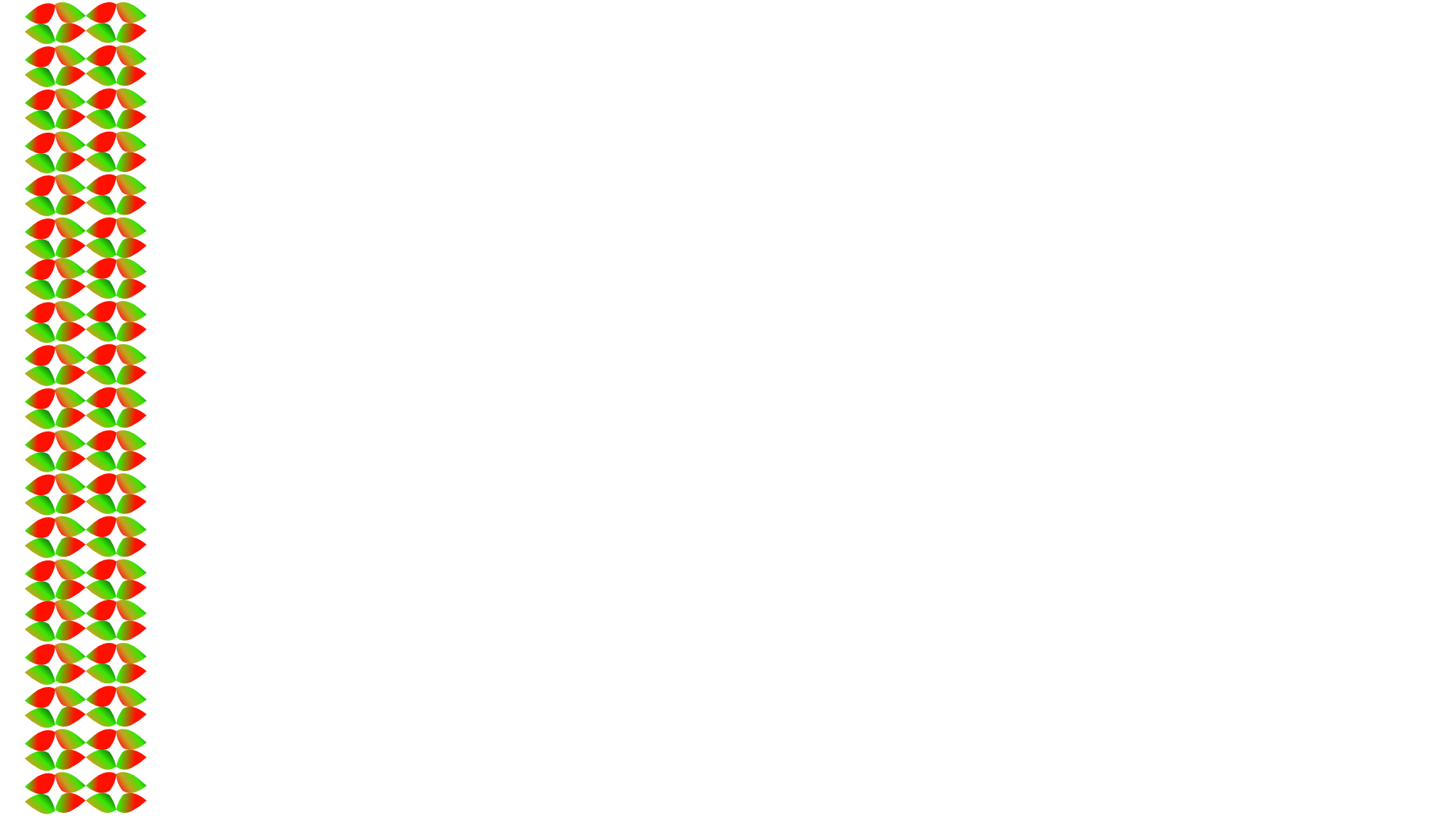 ВЕГЕТАЦИОННЫЕ ИНДЕКСЫ
ARVI - Вегетационный индекс устойчивый к атмосферным явлениям. Использует отражение света в синем спектре для коррекции эффектов рассеяния в атмосфере.
REPO - Индекс ближнего инфракрасного склона спектральной кривой растительности. Индекс "зелености" растения предназначен для определения уровня хлорофила в растениях.
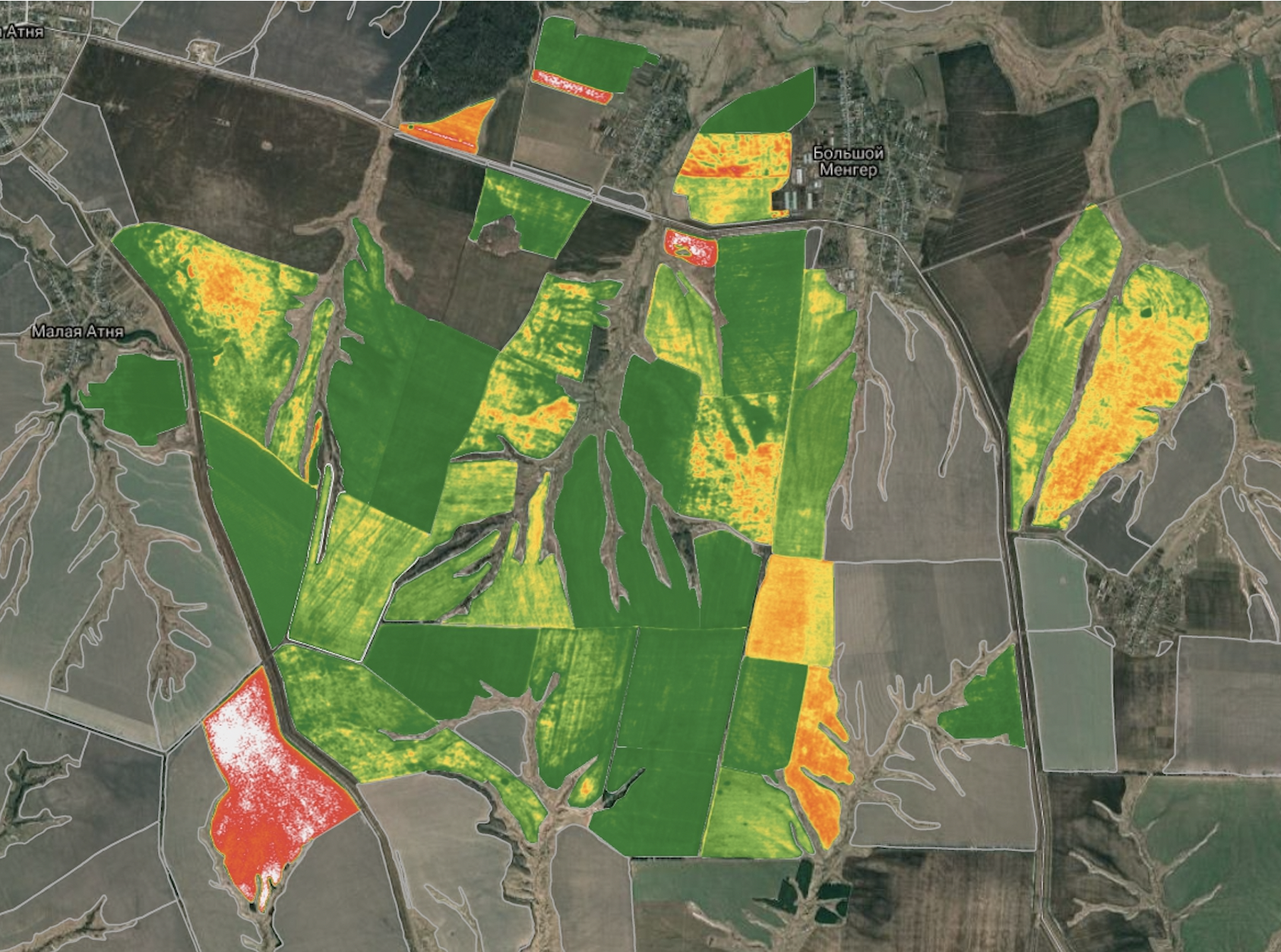 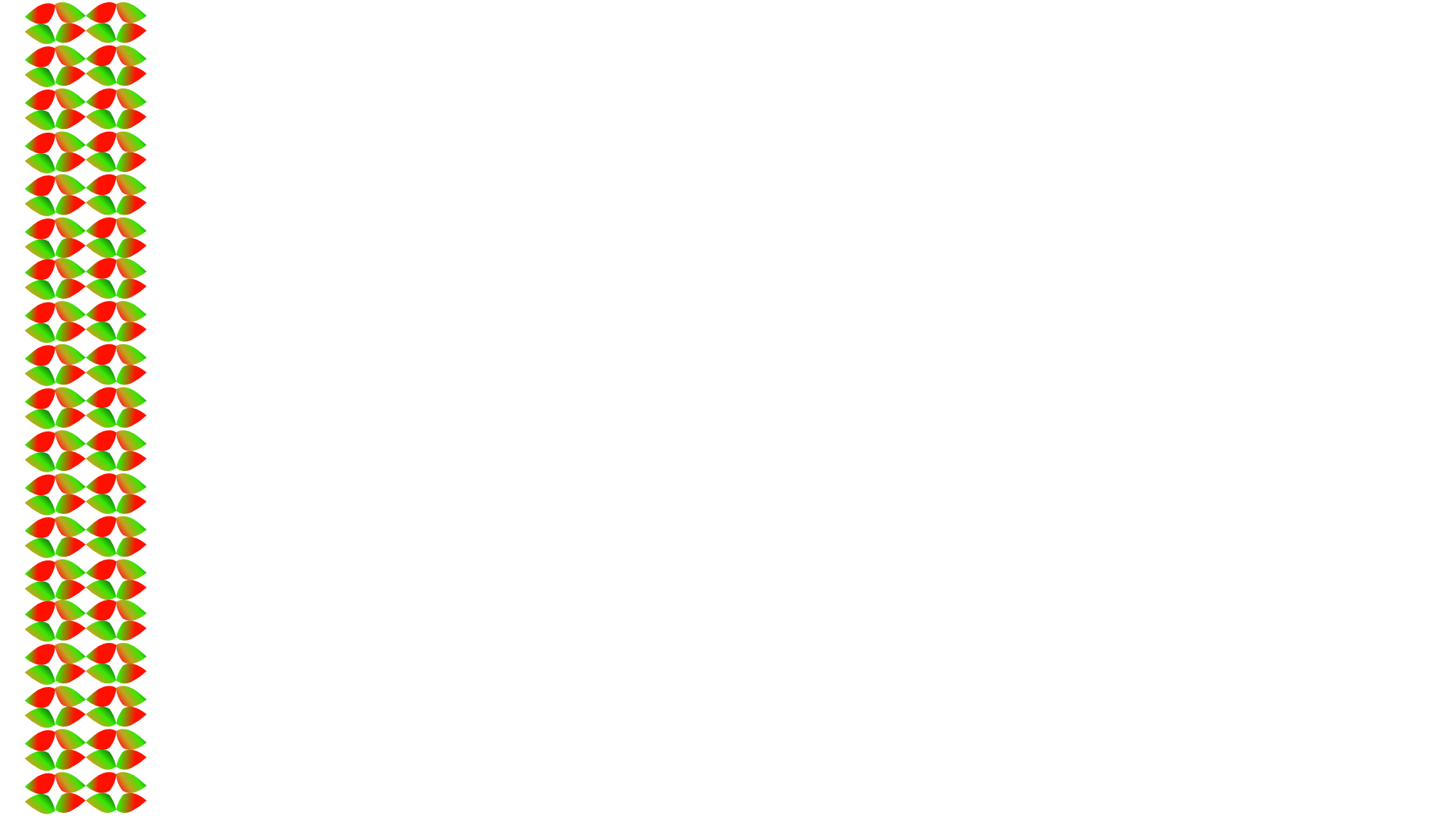 ВЫВОДЫ
Существующая группировка российских спутников позволяет наблюдать экологические происшествия в различных регионах мира, а используя в едином алгоритме индексы и соответствующие ПО возможно организовать:
обработку первичных данных, дополненных орбитальной информацией; 
	создание радиометрически откорректированного и географически привязанного изображения; 
	геометрическое преобразование в заданную картографическую проекцию изображение, с учетом цифровой модели местности; 
	мультиспектральную обработку, включающую в себя совместную обработку разновременных данных или данных, полученных с различных датчиков.
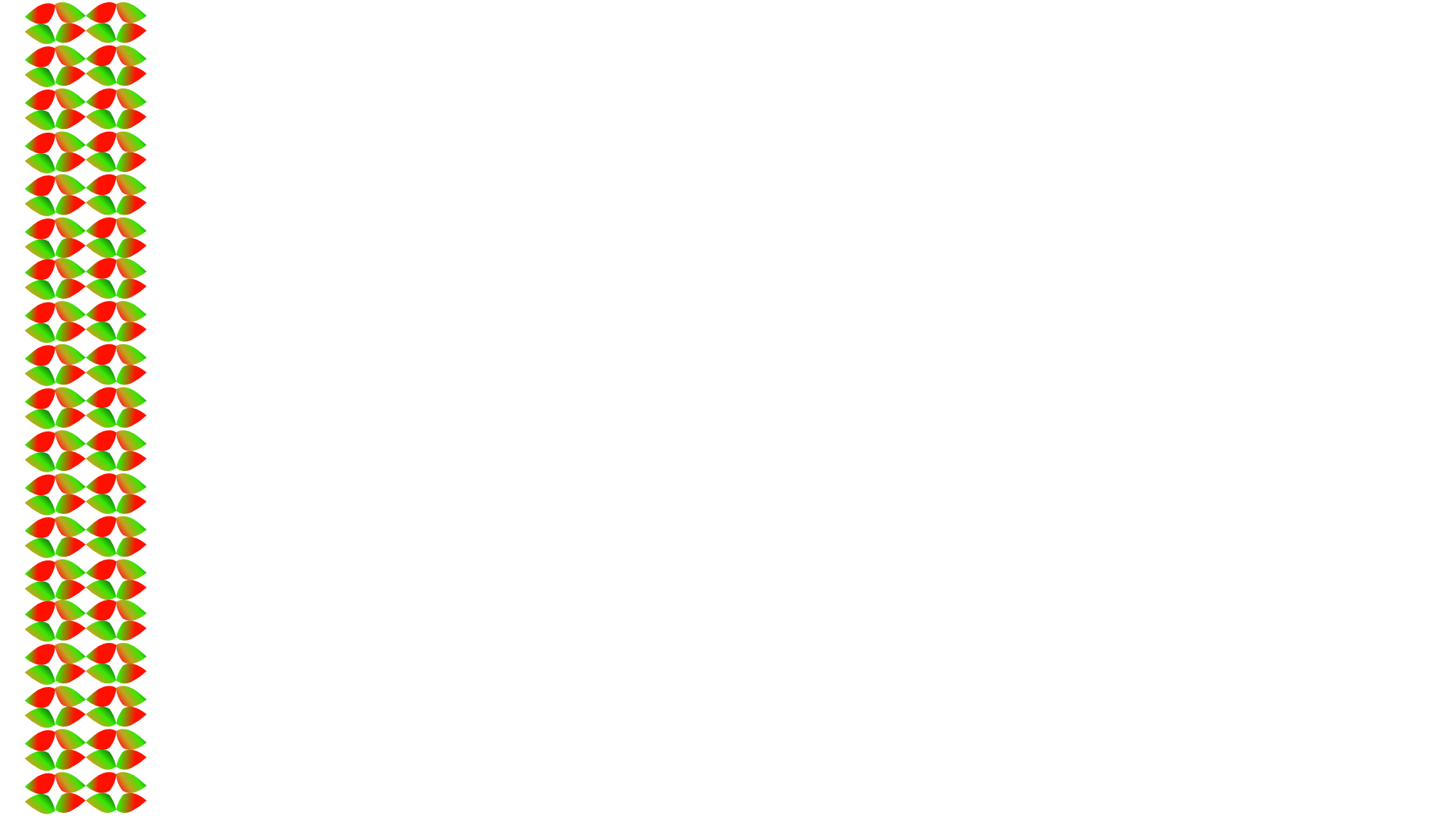 ПЕРСПЕКТИВЫ ИССЛЕДОВАНИЯ
В дальнейшей работе мы планируем провести анализ следующих этапов обработки данных ДЗЗ для оценки последствий экологических происшествий:
обработки данных на борту космического аппарата; 
первичной обработки данных провайдером; 
вторичной (тематической) обработки и усвоения данных информационными системами в федеральных и региональных ситуационных центрах. 
фильтрация изображений;
классификация данных и дешифрирование изображений; 
векторизация; 
моделирование явлений.